LES TEMPS MODERNES - Charlie Chaplin (1936)
LE TRAVAIL
ou
« L’histoire de l’industrie »
Le Point Biographique
Chaplin réalisateur,Chaplin libre
EXTRAIT 6 :Premiers plans du film
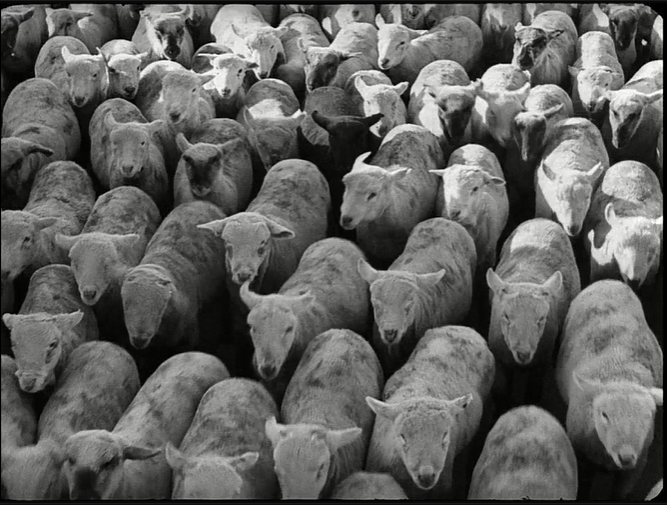 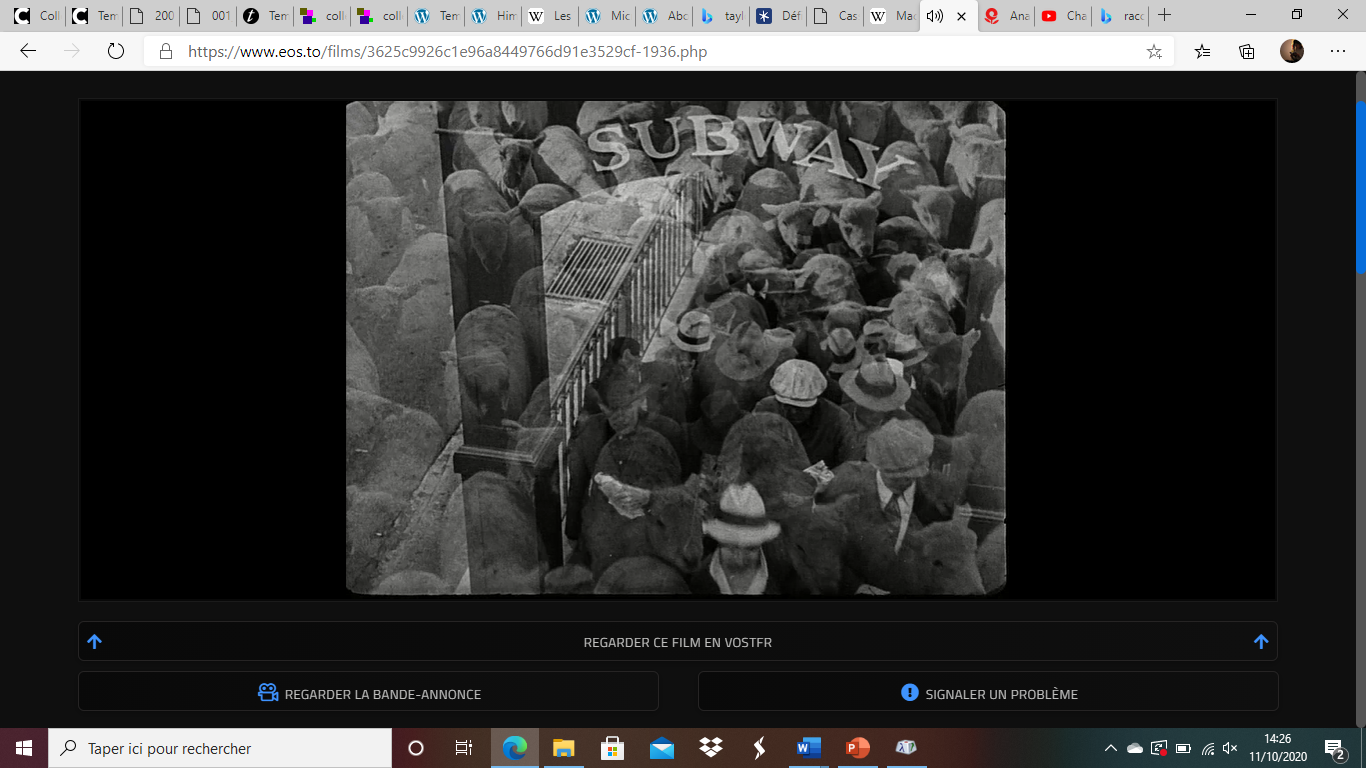 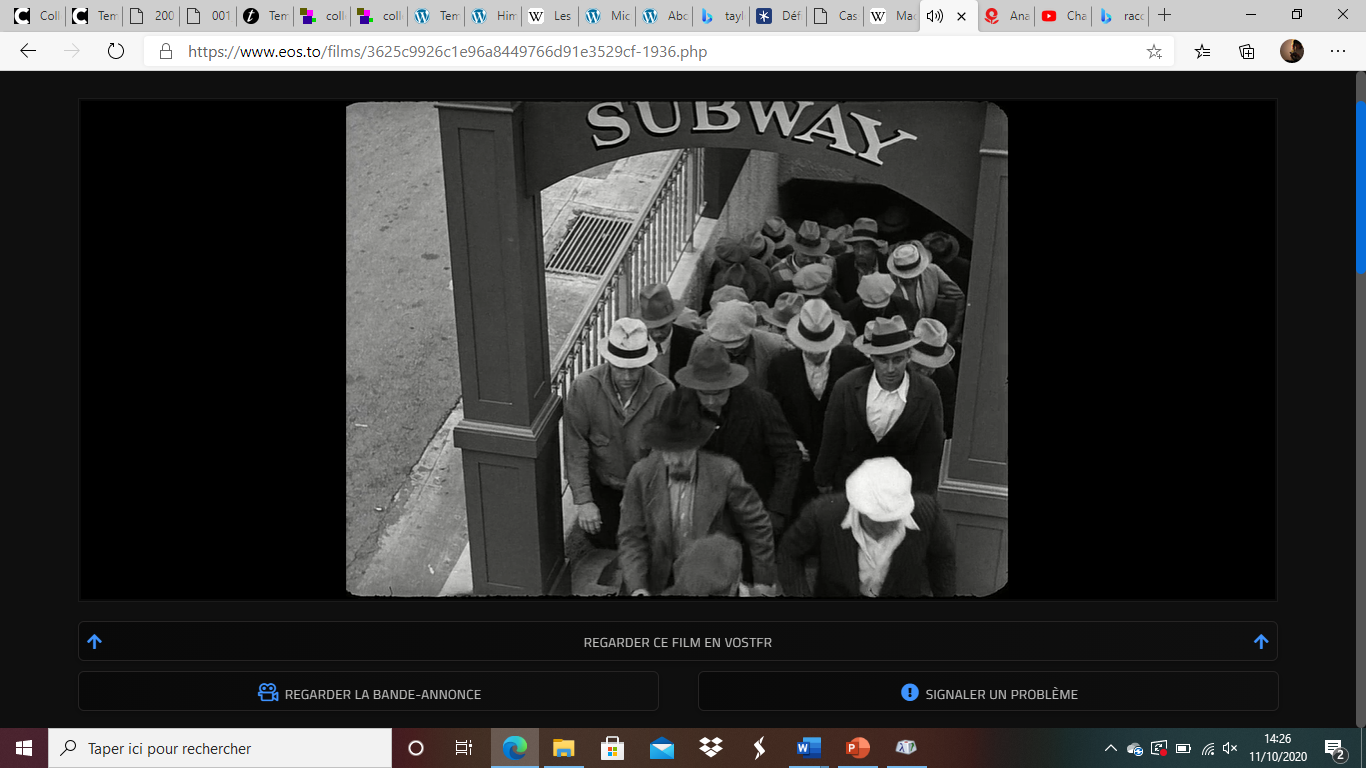 Plan sur moutons                         Fondu enchaîné                          Plan sur hommes
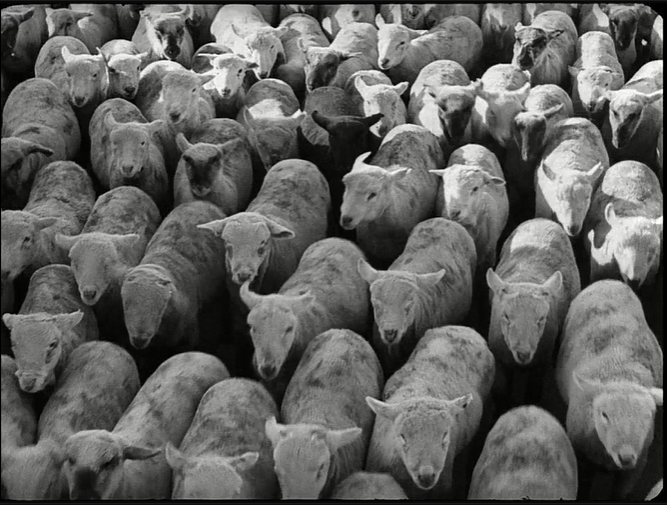 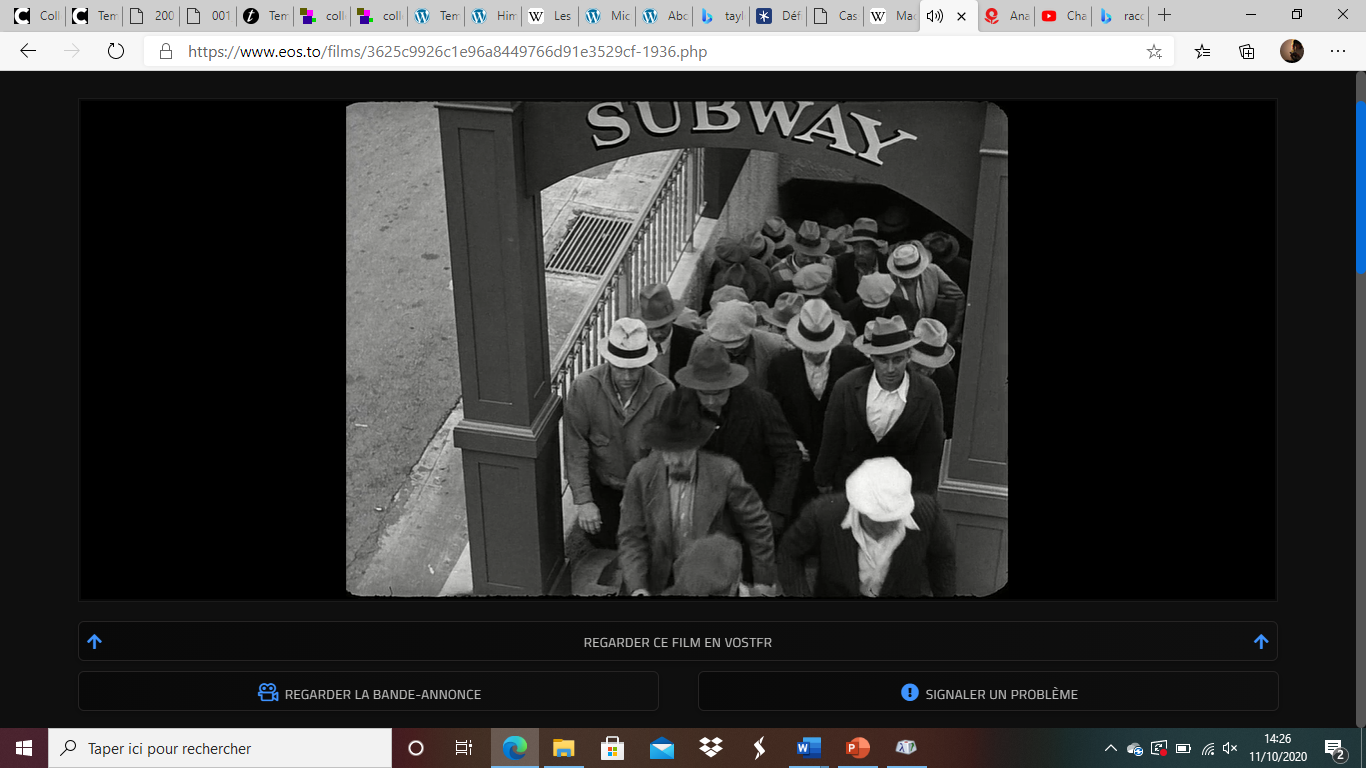 Les deux plans sont liés
mais c’est le fondu enchaîné qui leur donne sens
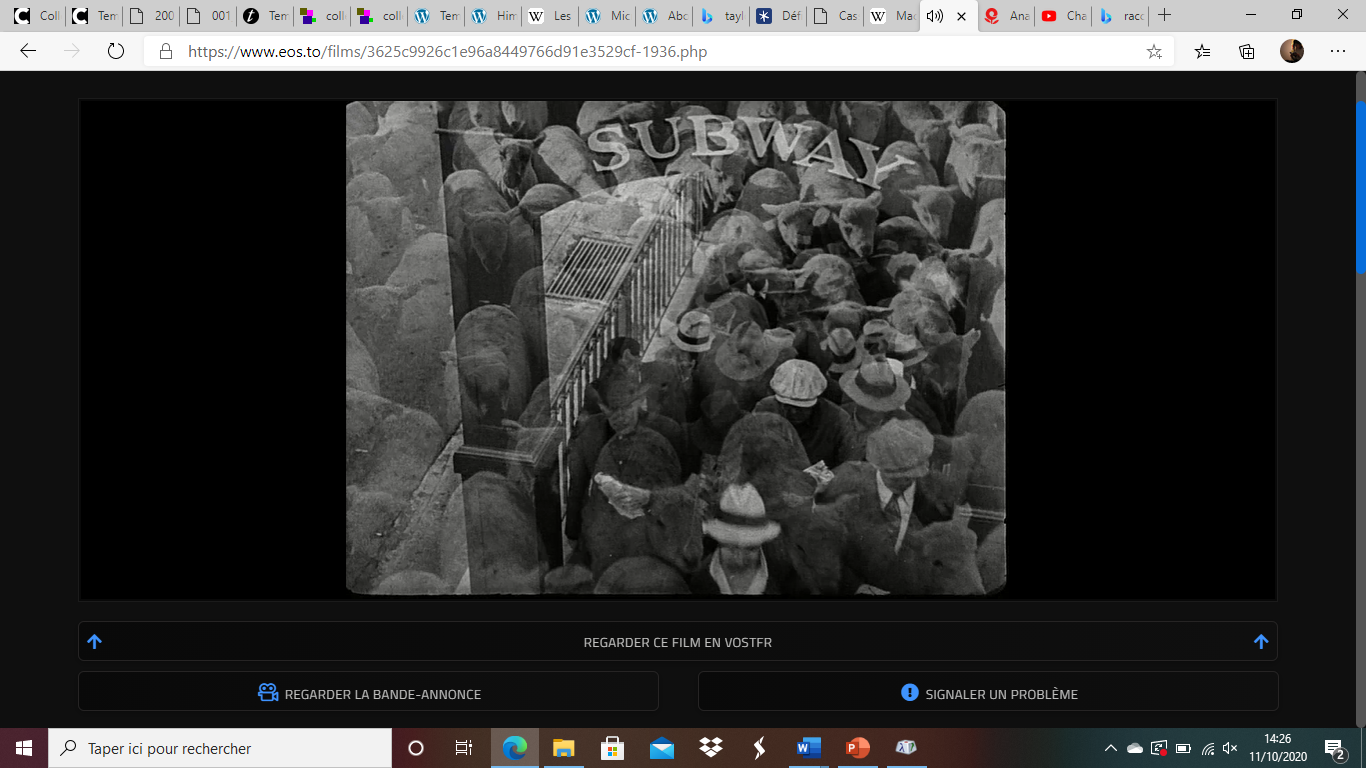 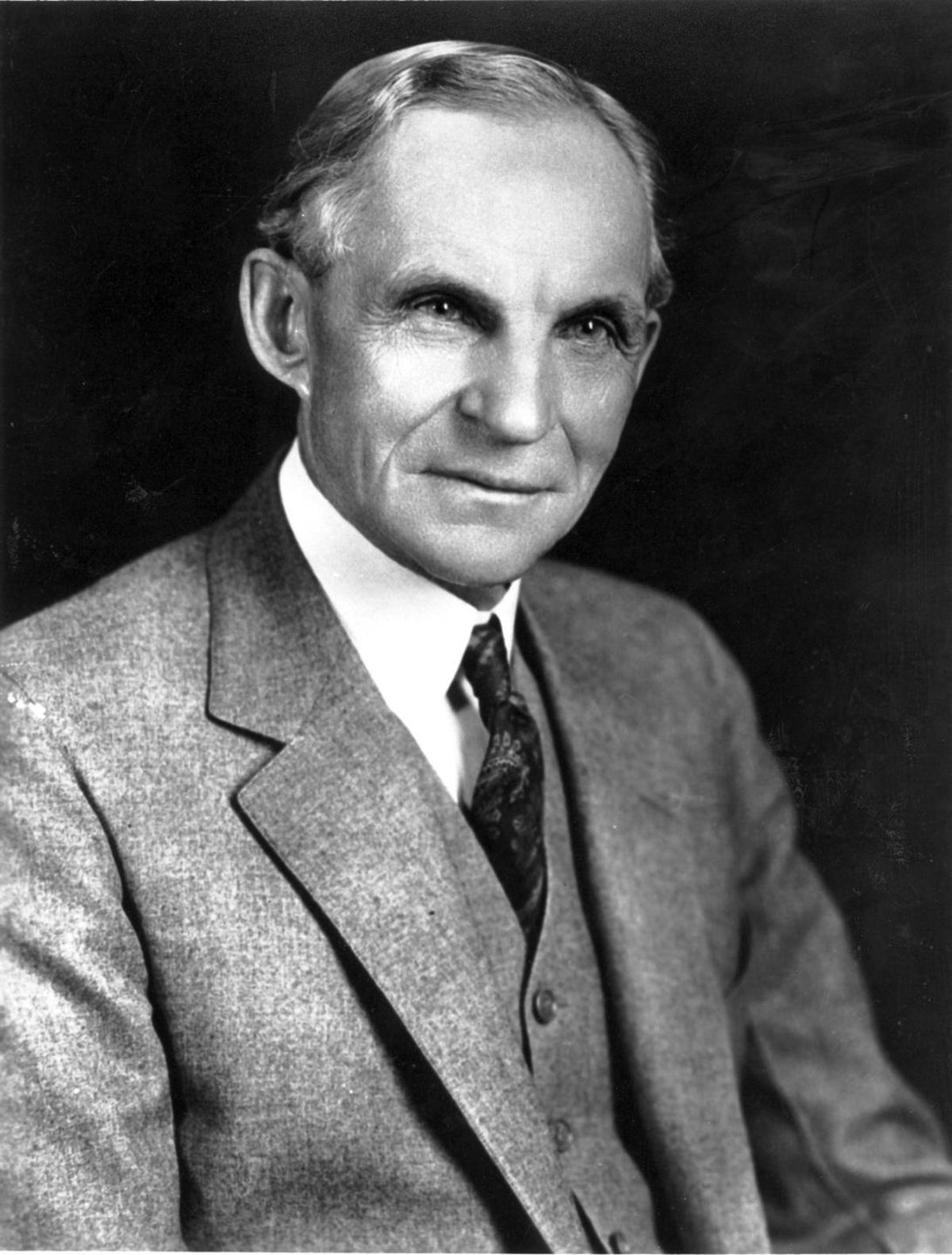 Frederick Taylor(1856-1915)
Henry Ford
(1863-1947)
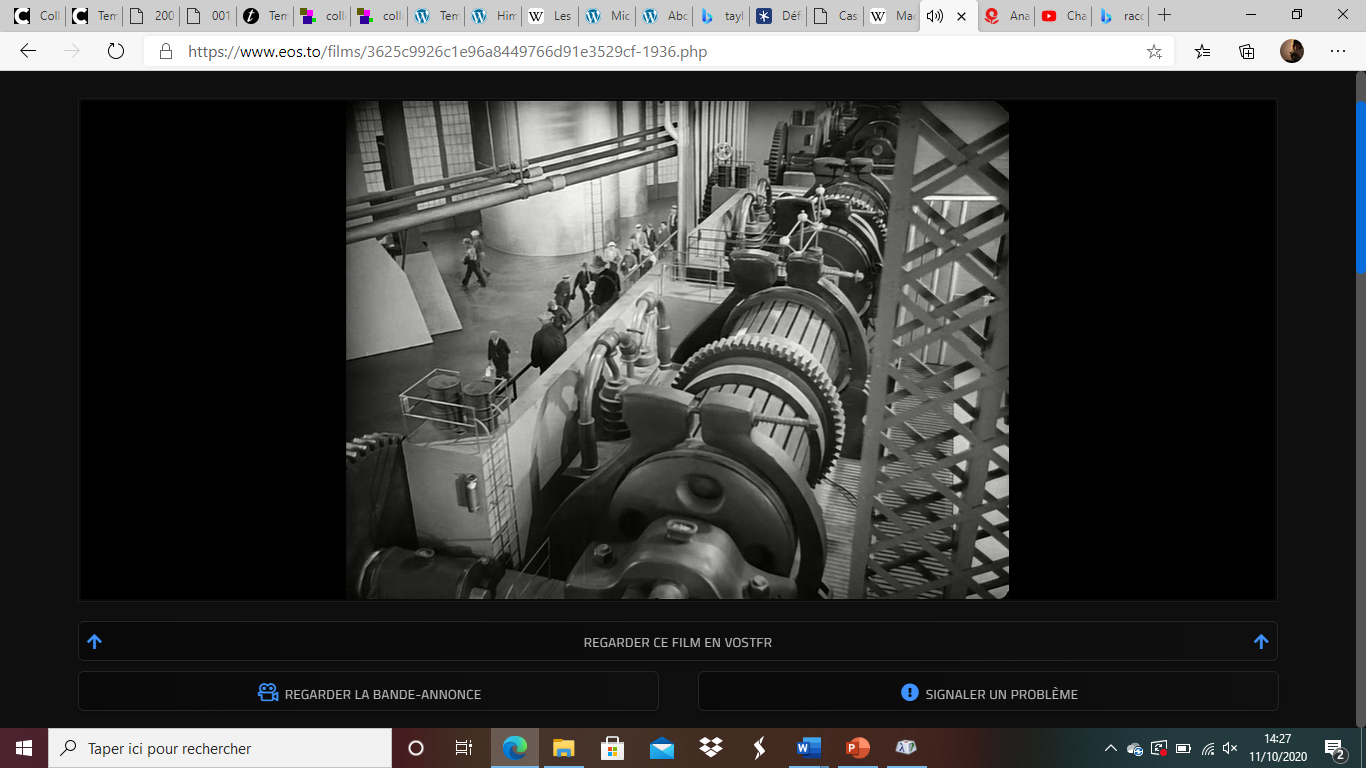 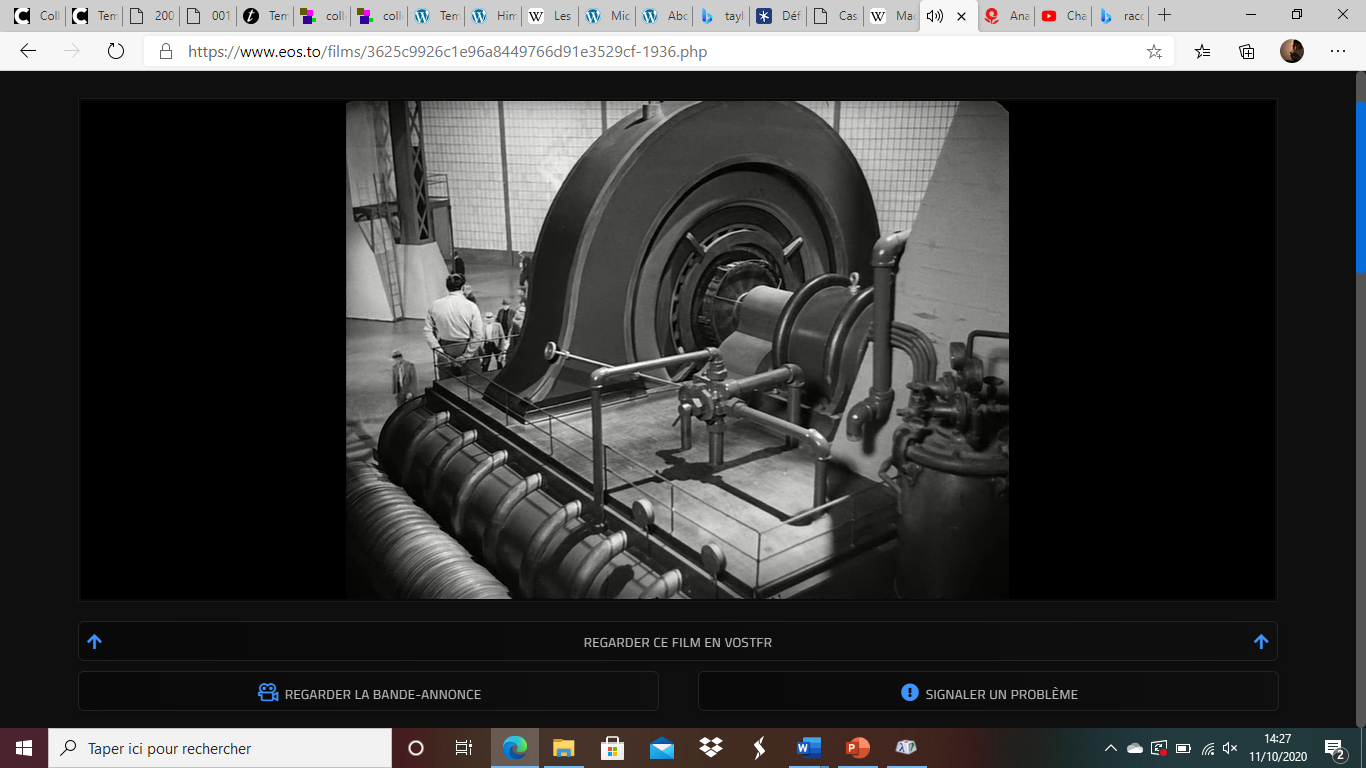 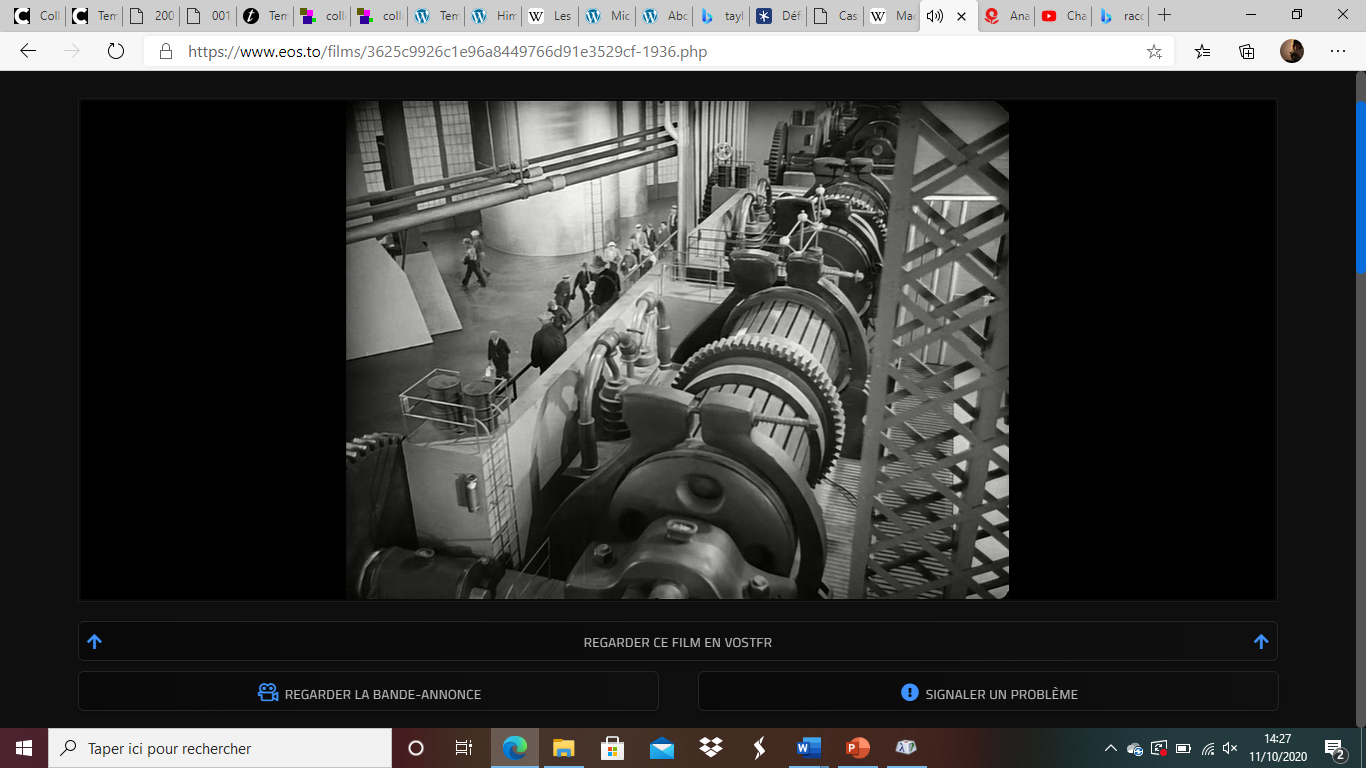 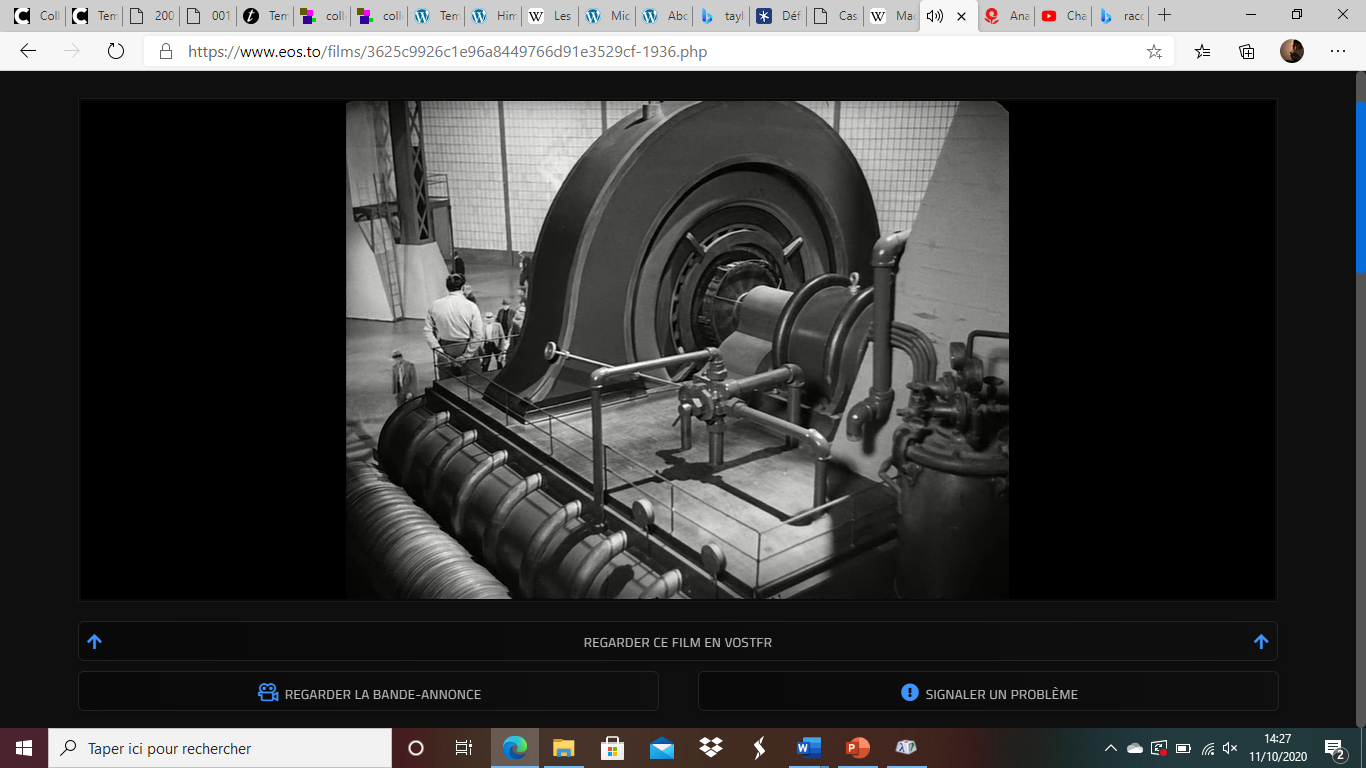 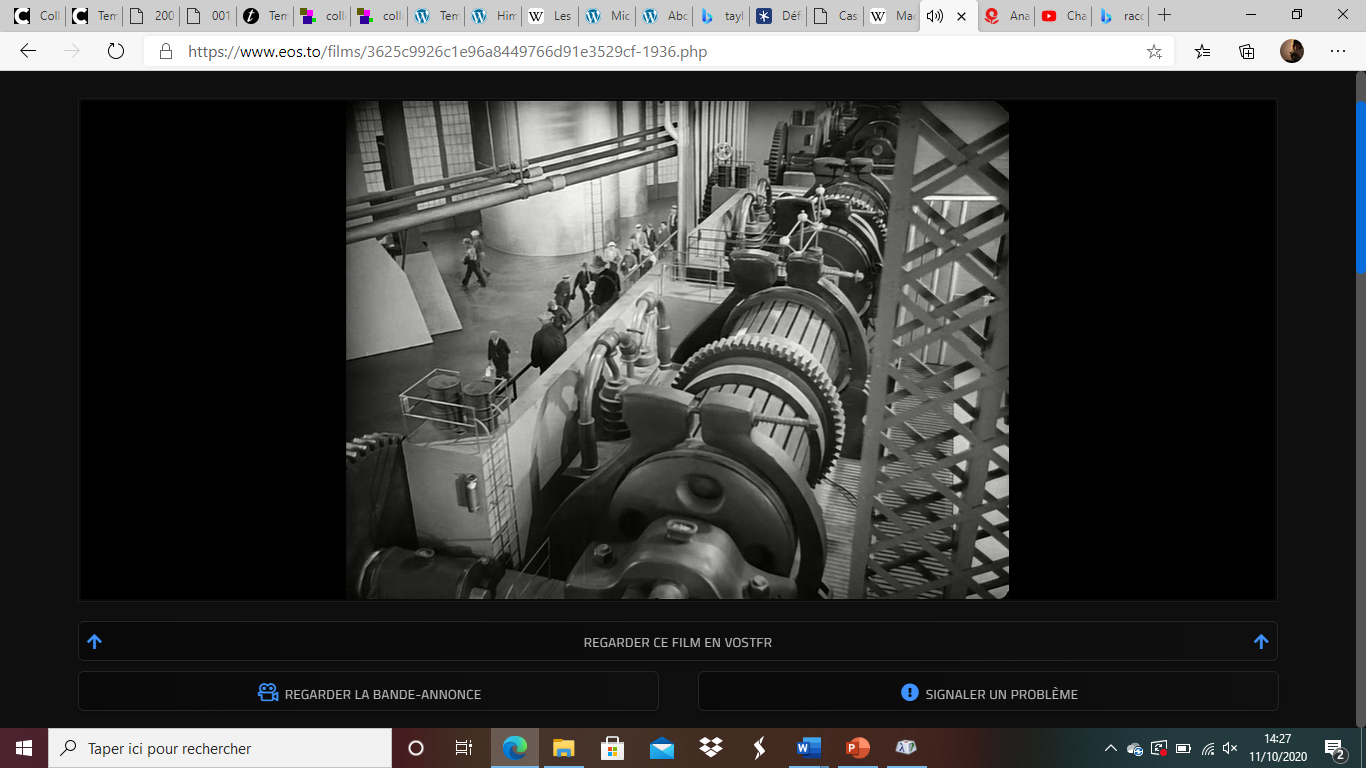 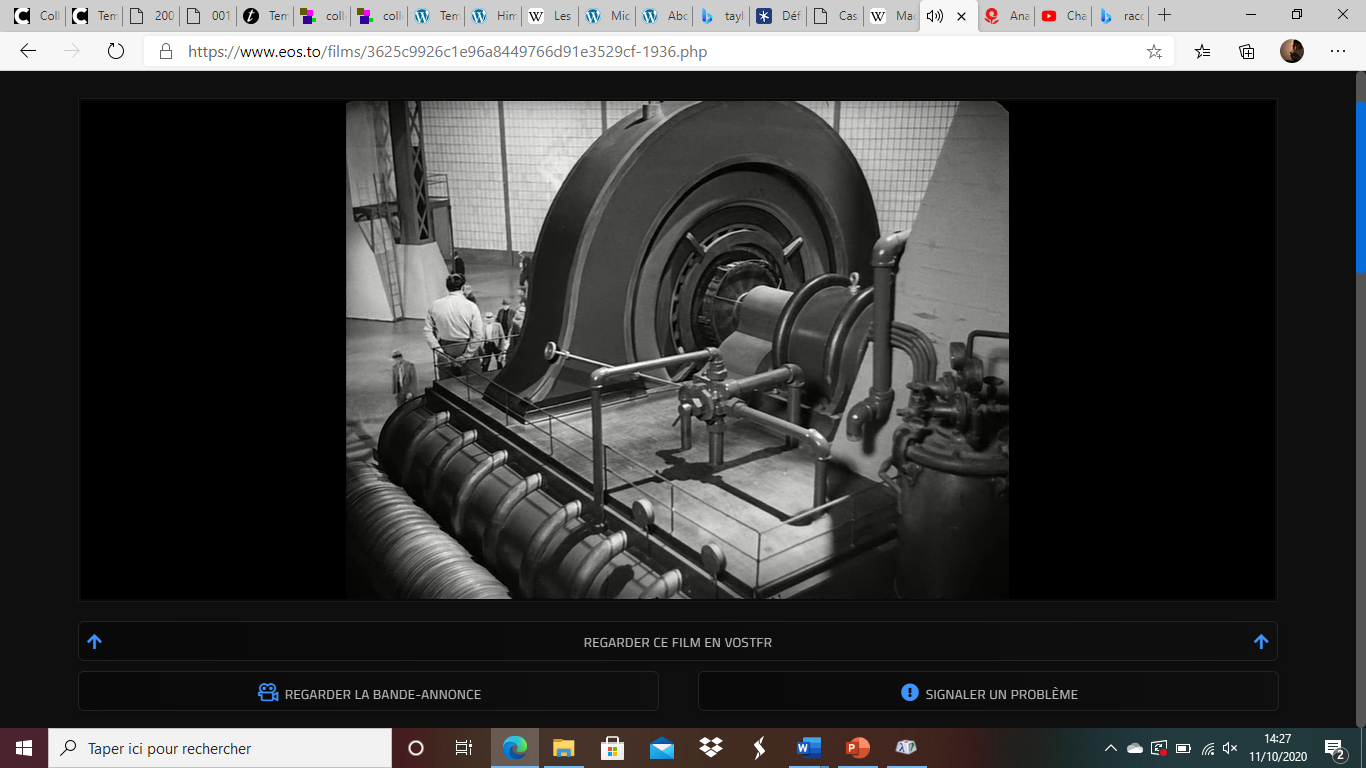 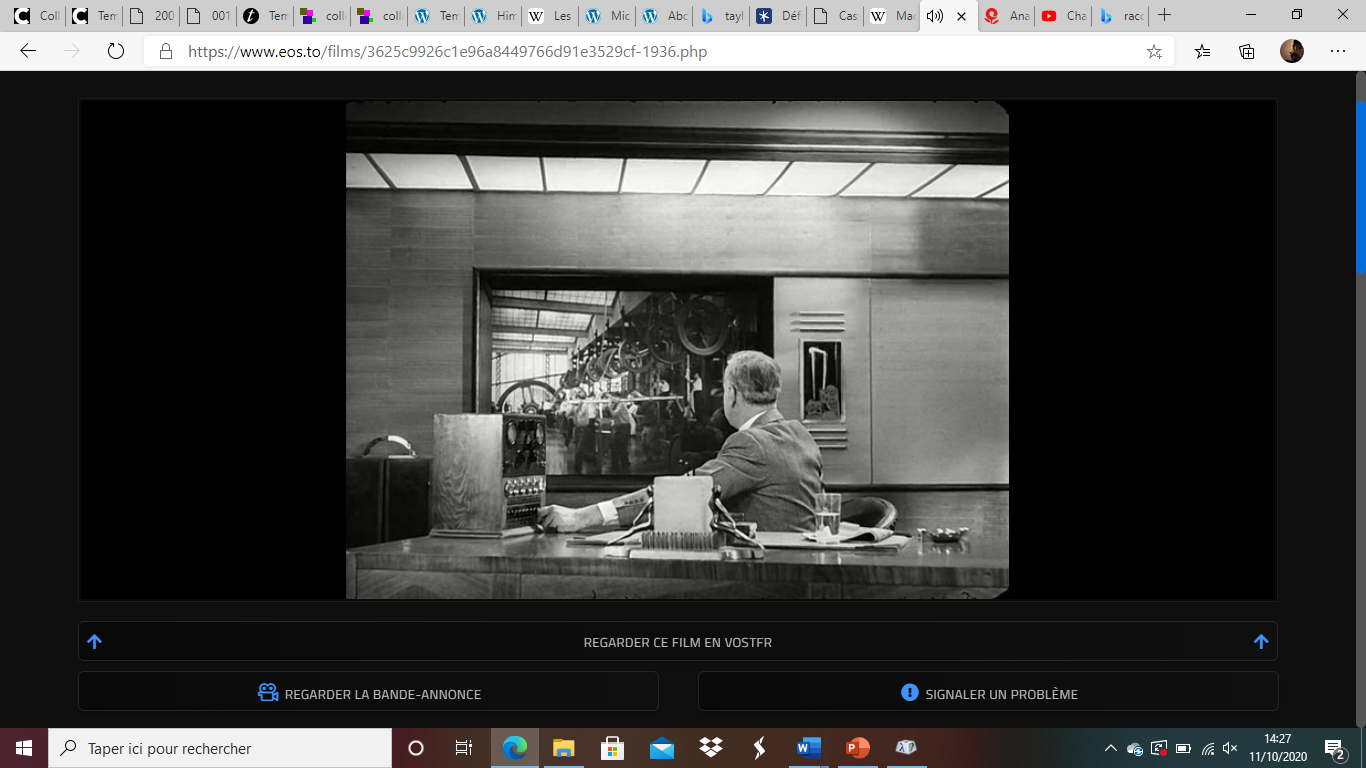 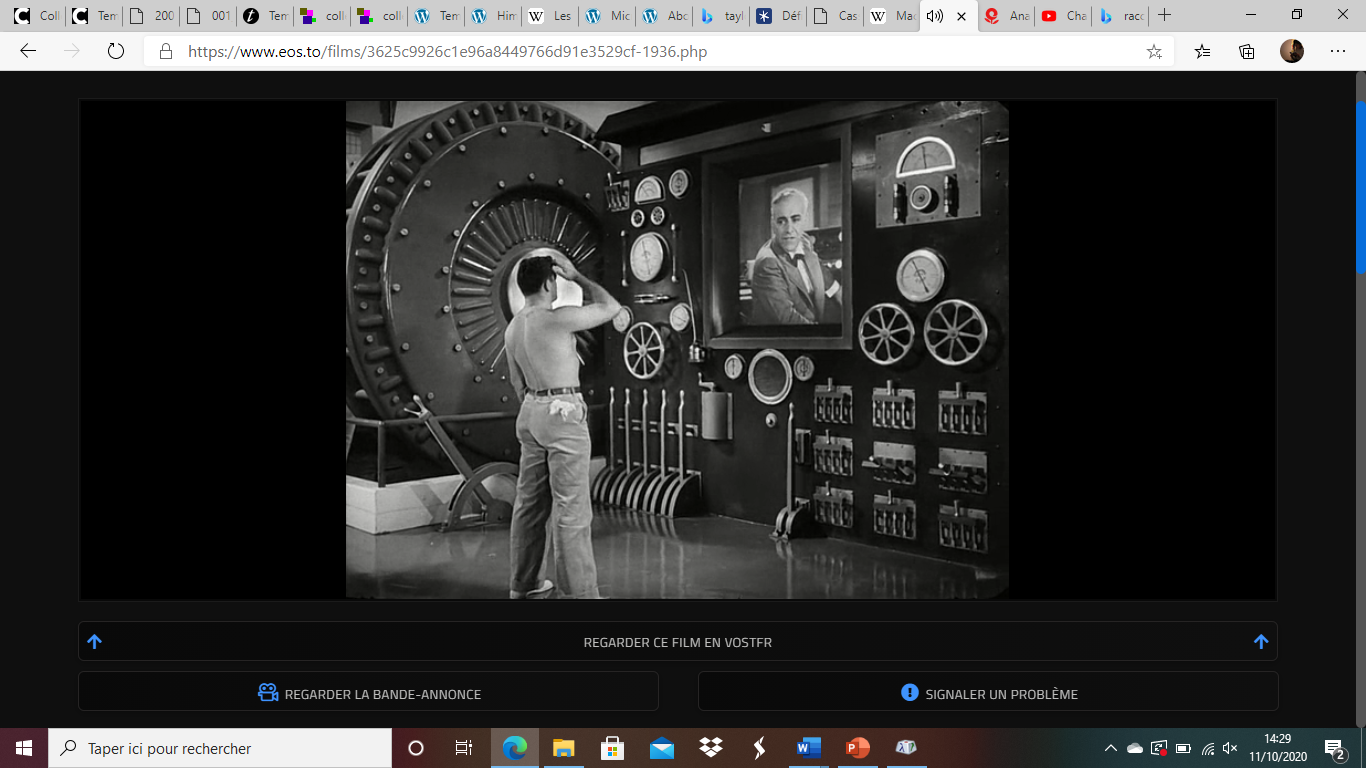 Charlot déconcentré
Les aisselles
Charlot déconcentré
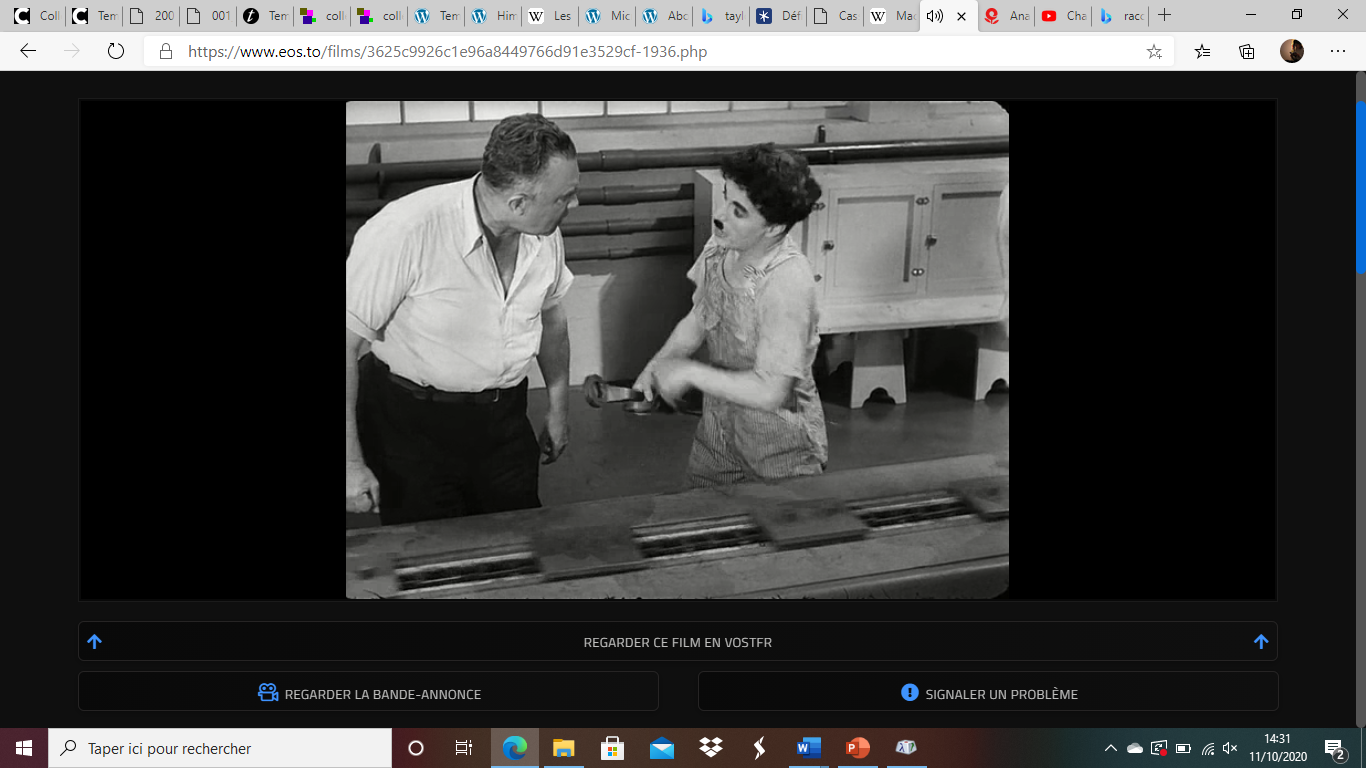 La querelle
Charlot déconcentré
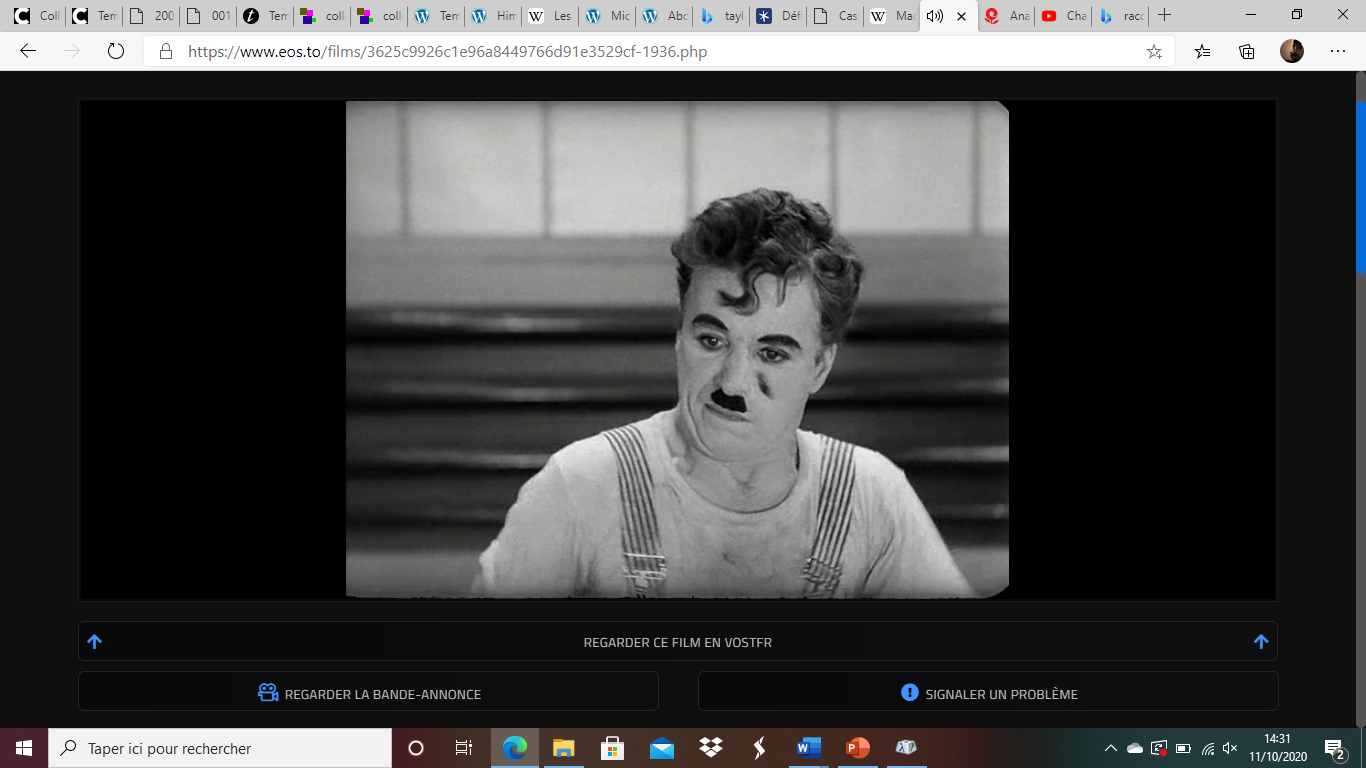 La mouche
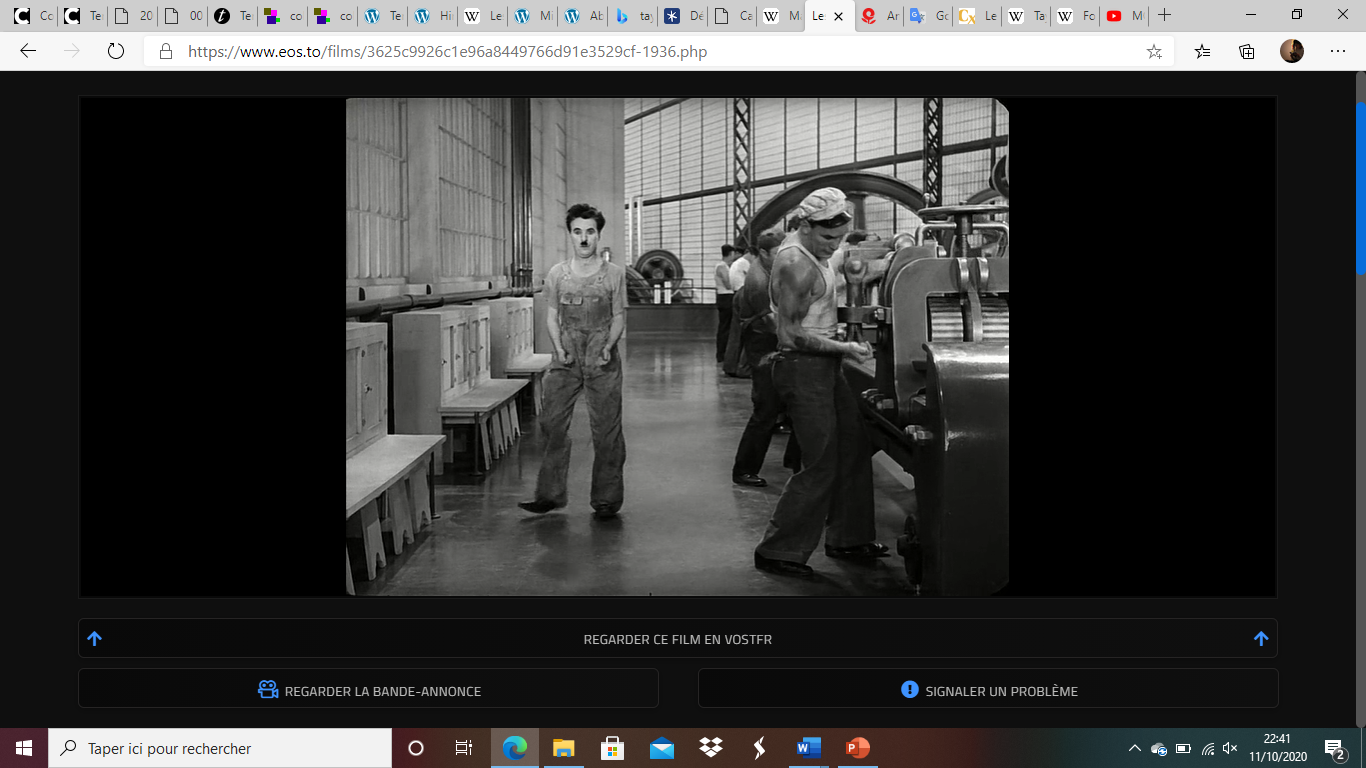 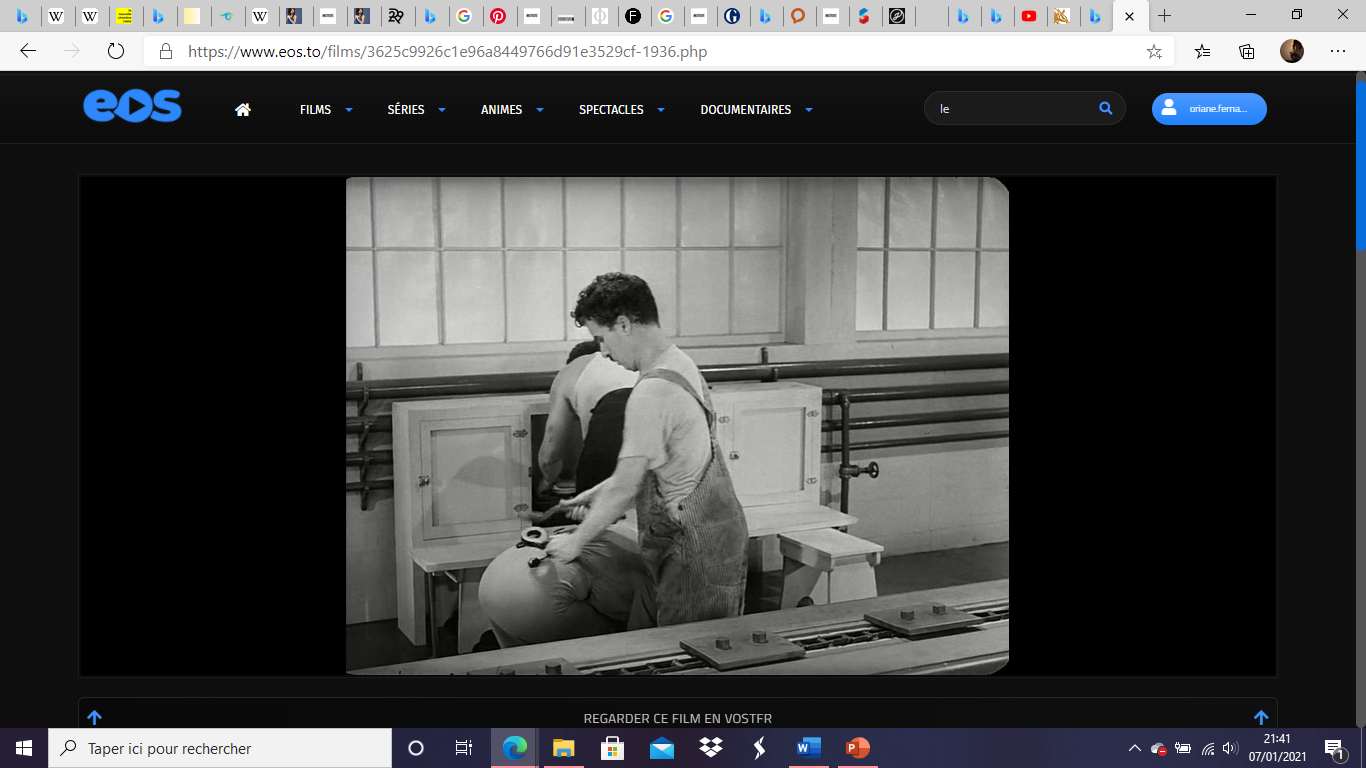 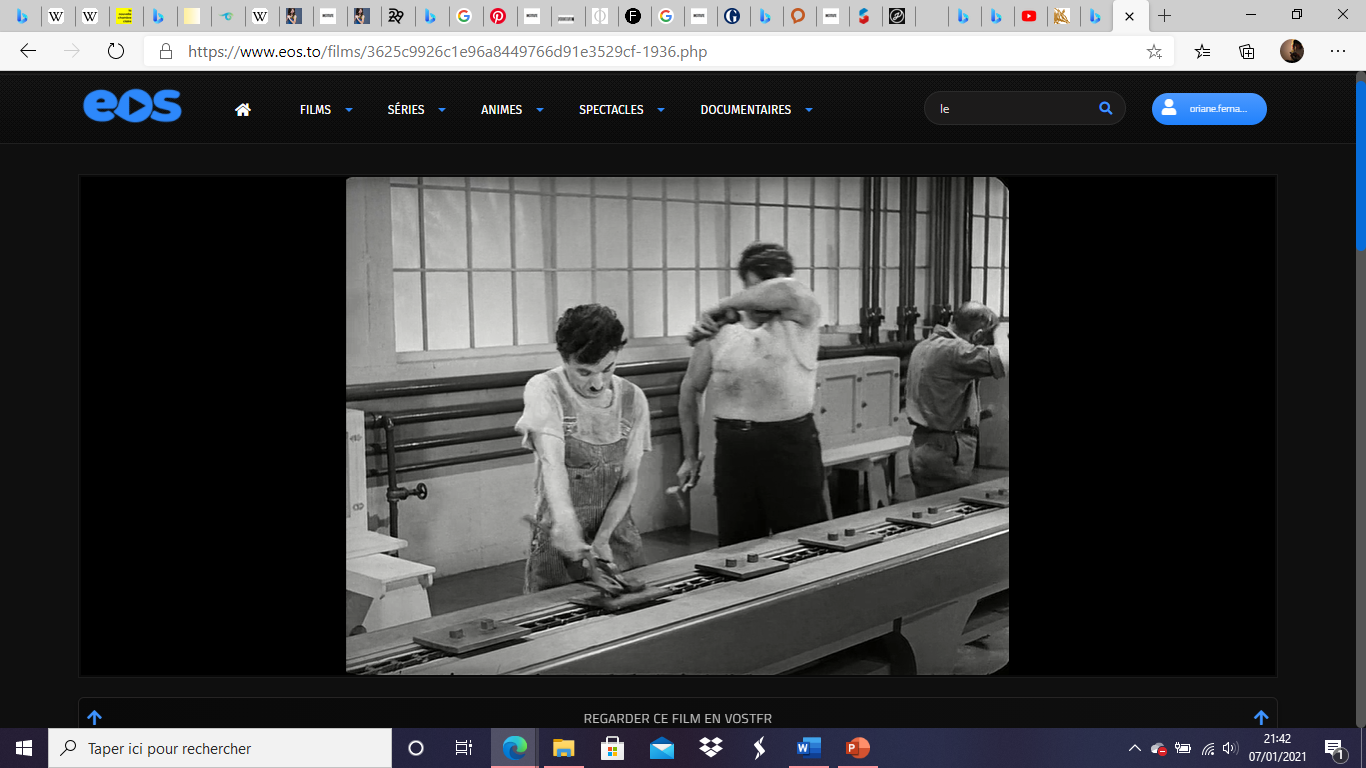 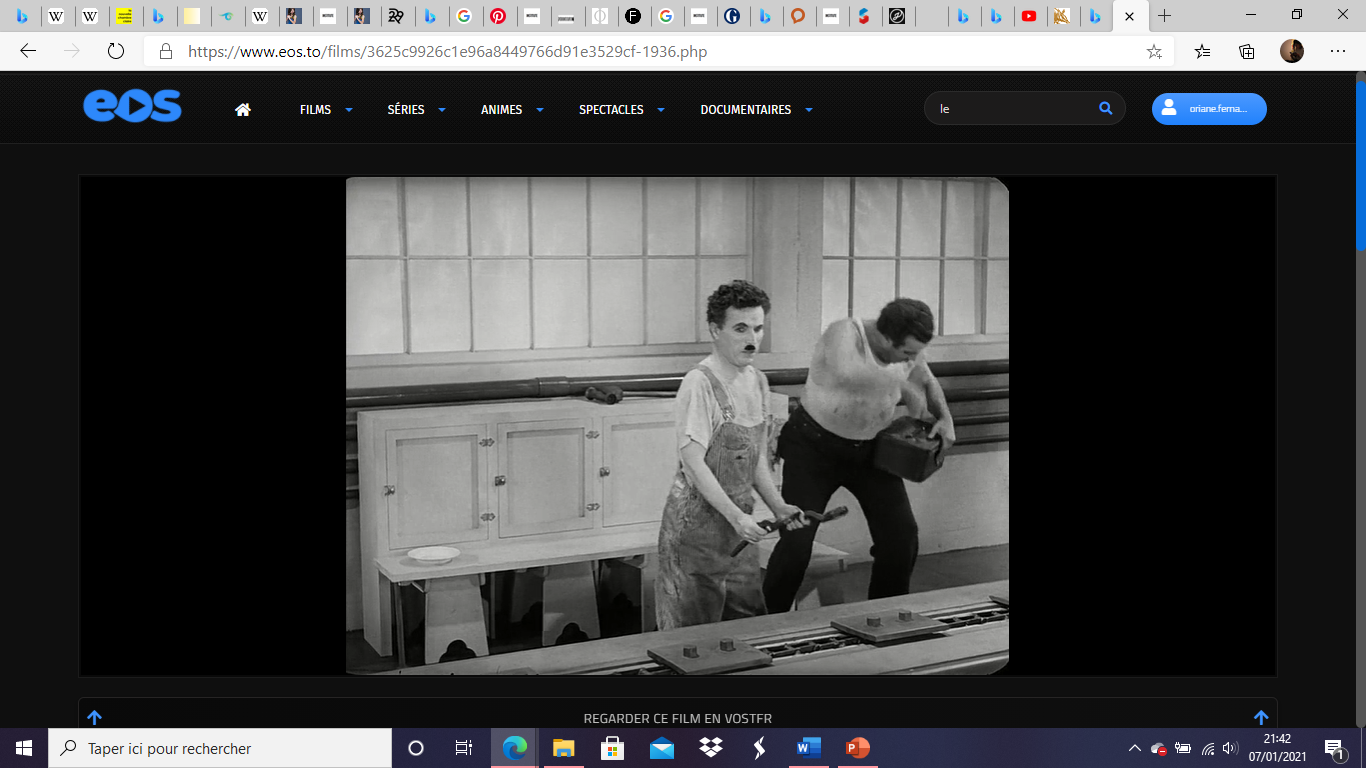 EXTRAIT 7 :Charlot à l’usine
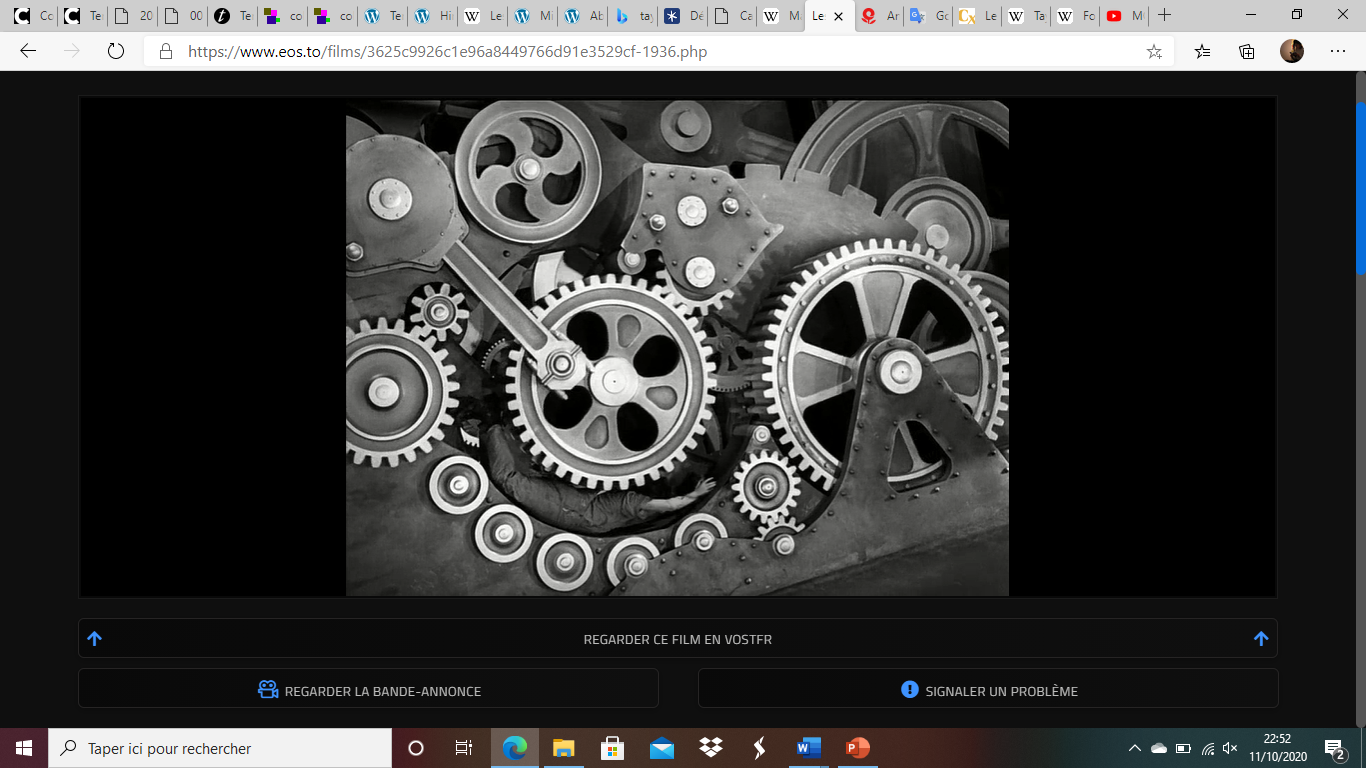 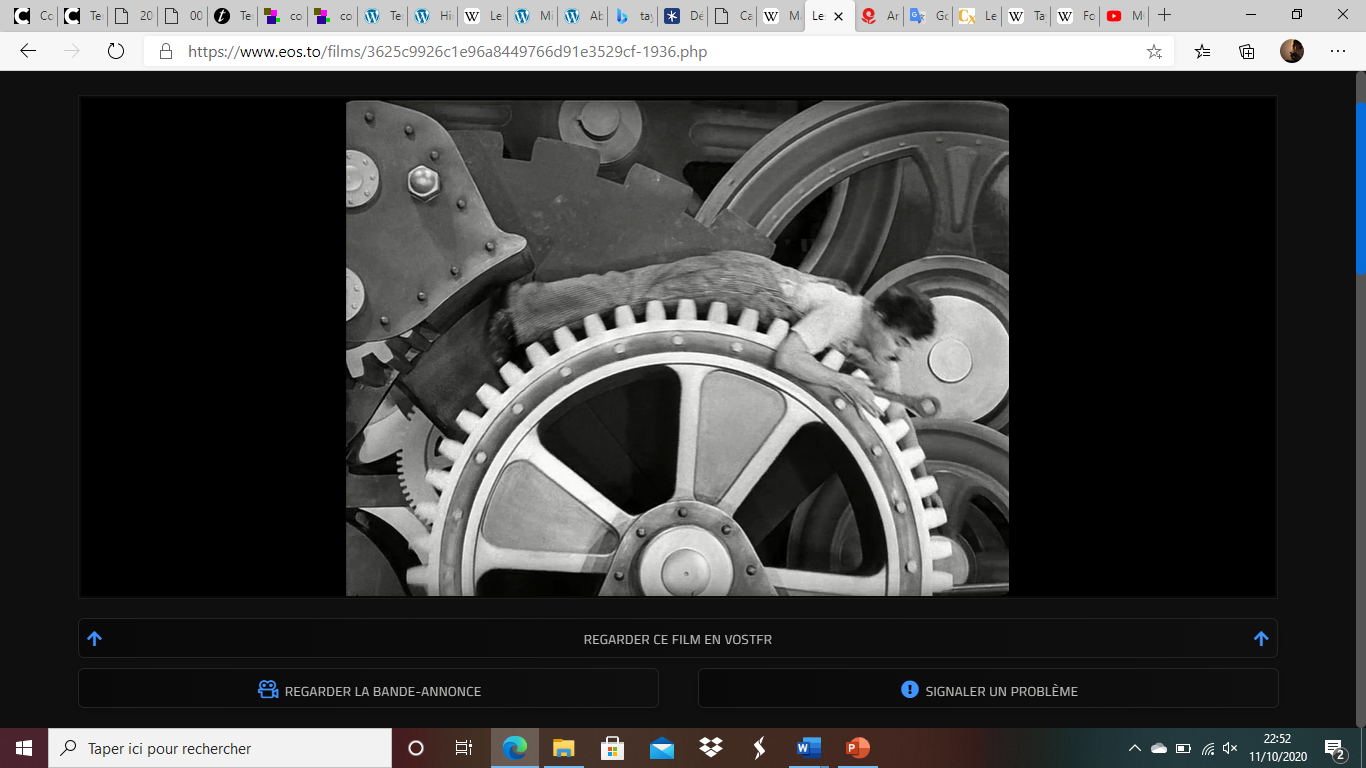 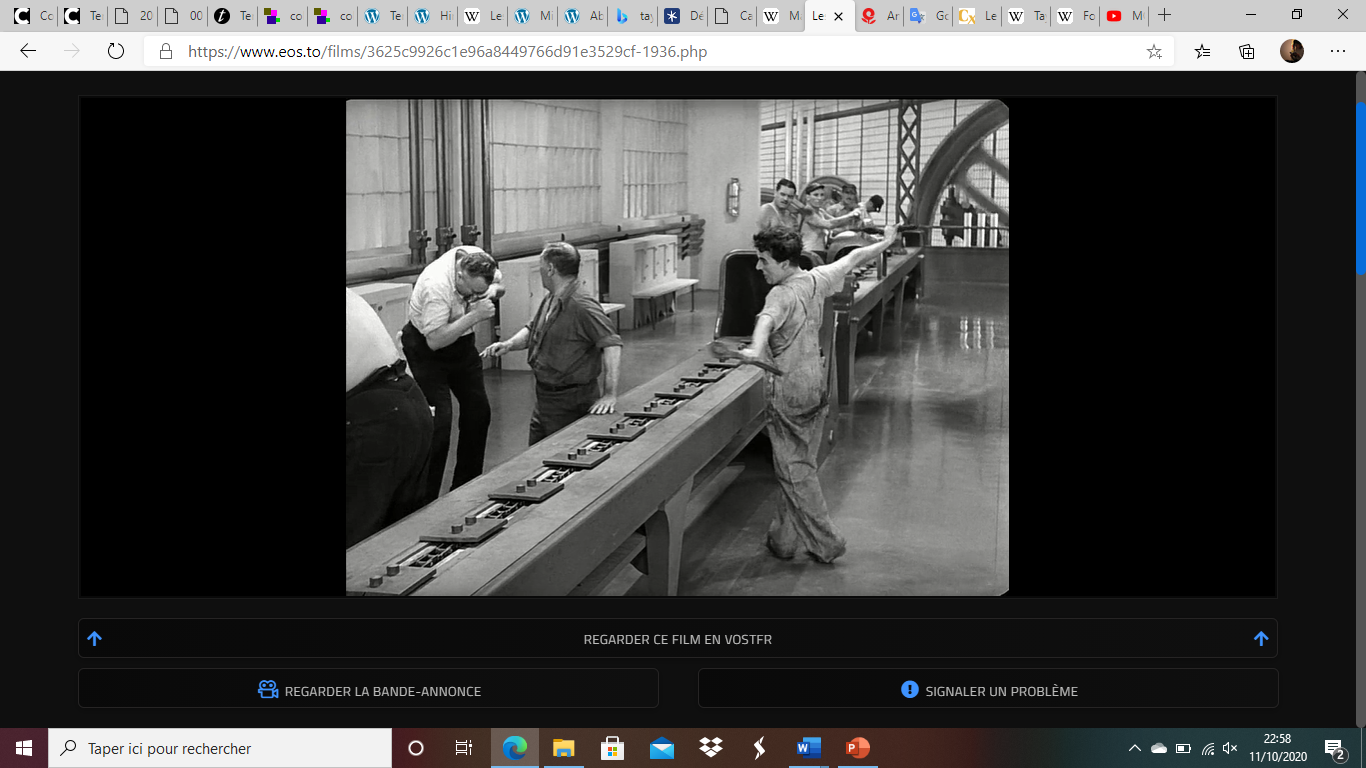 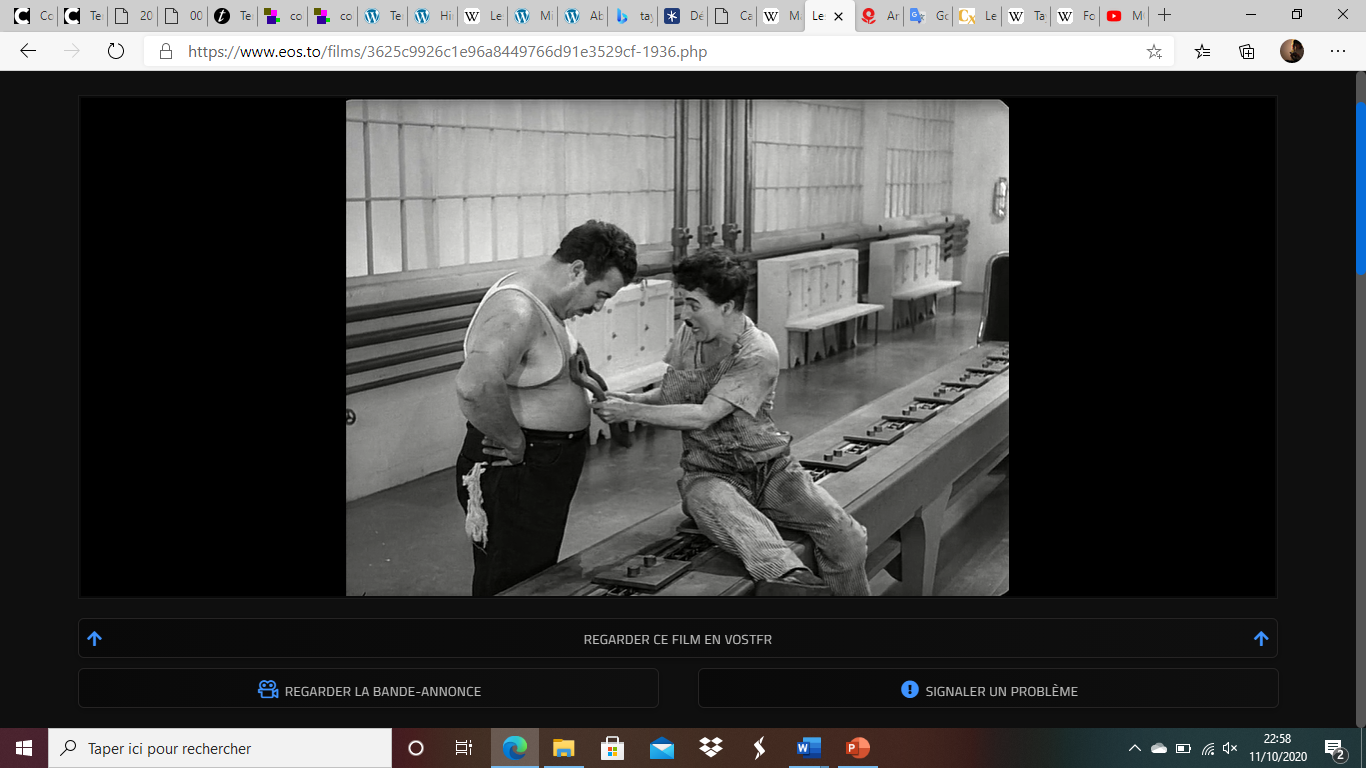 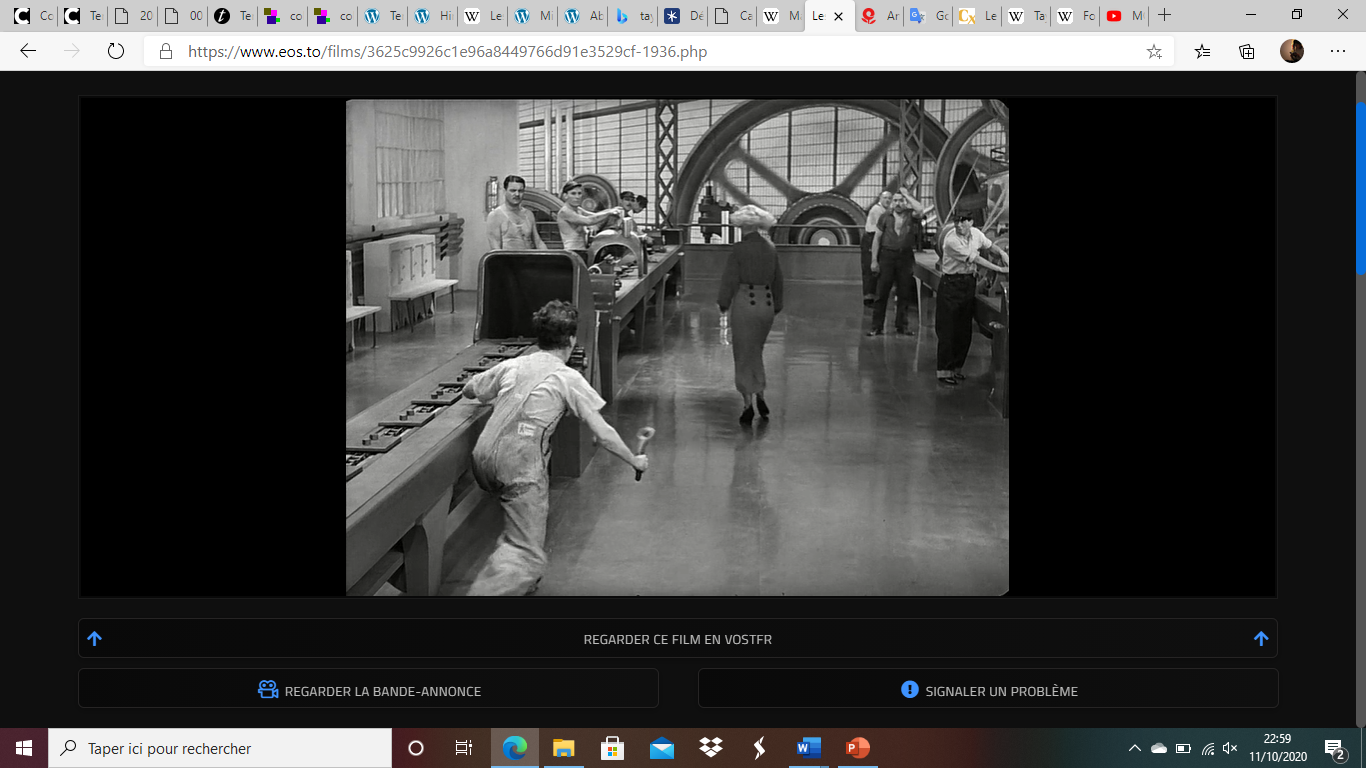 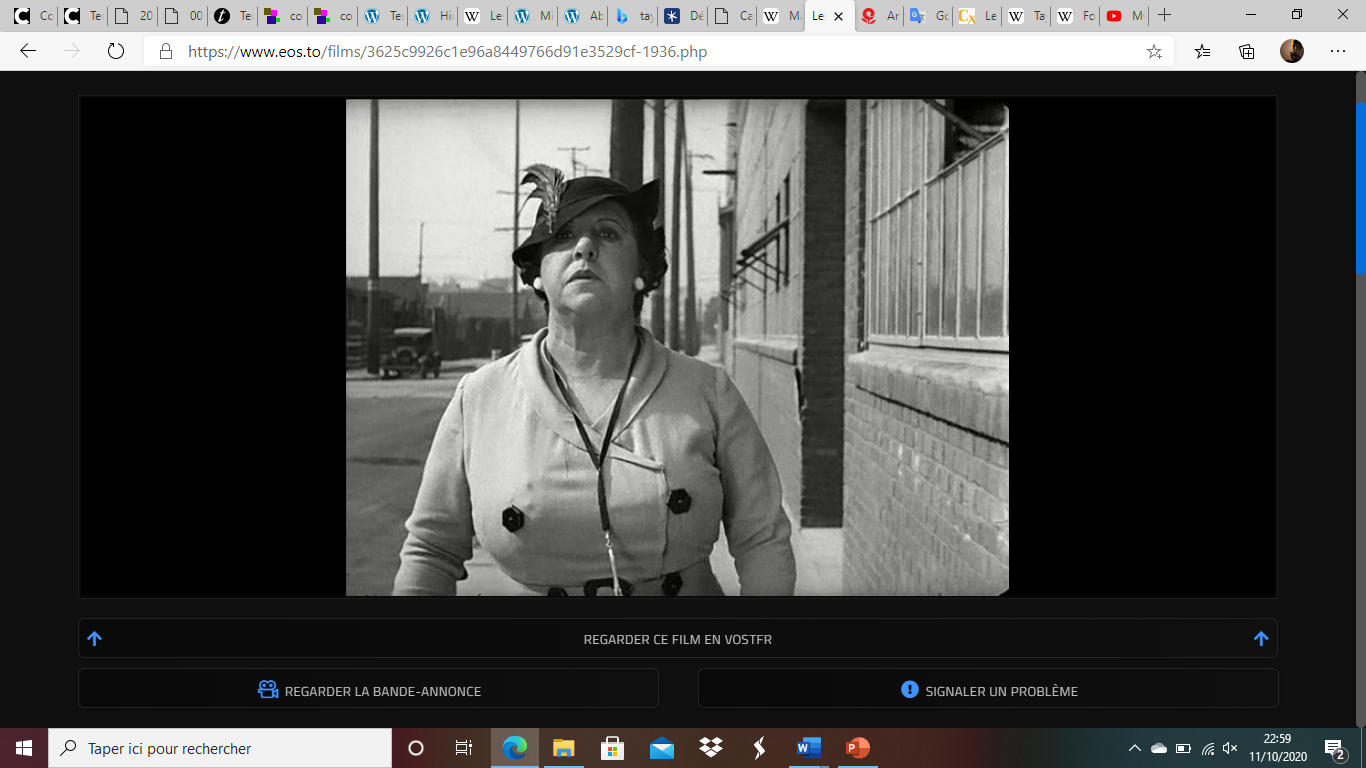 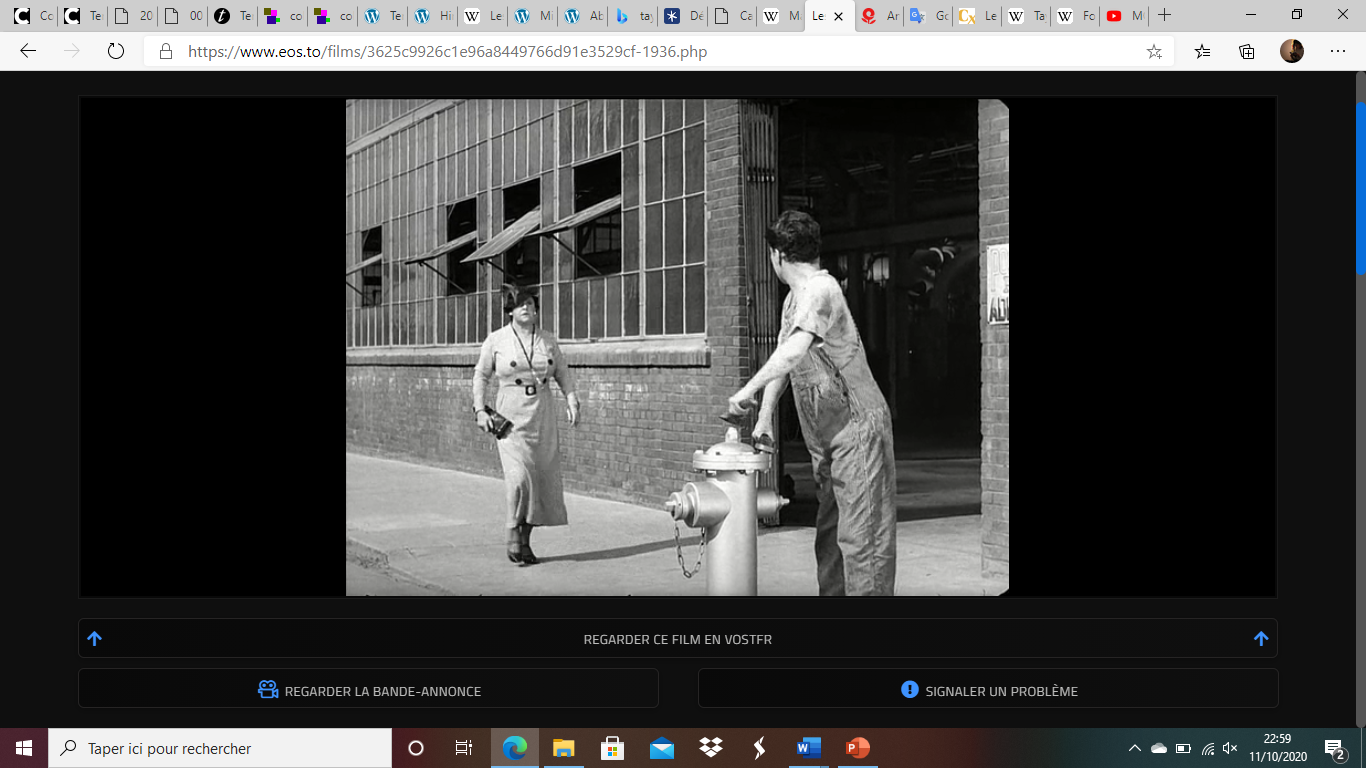 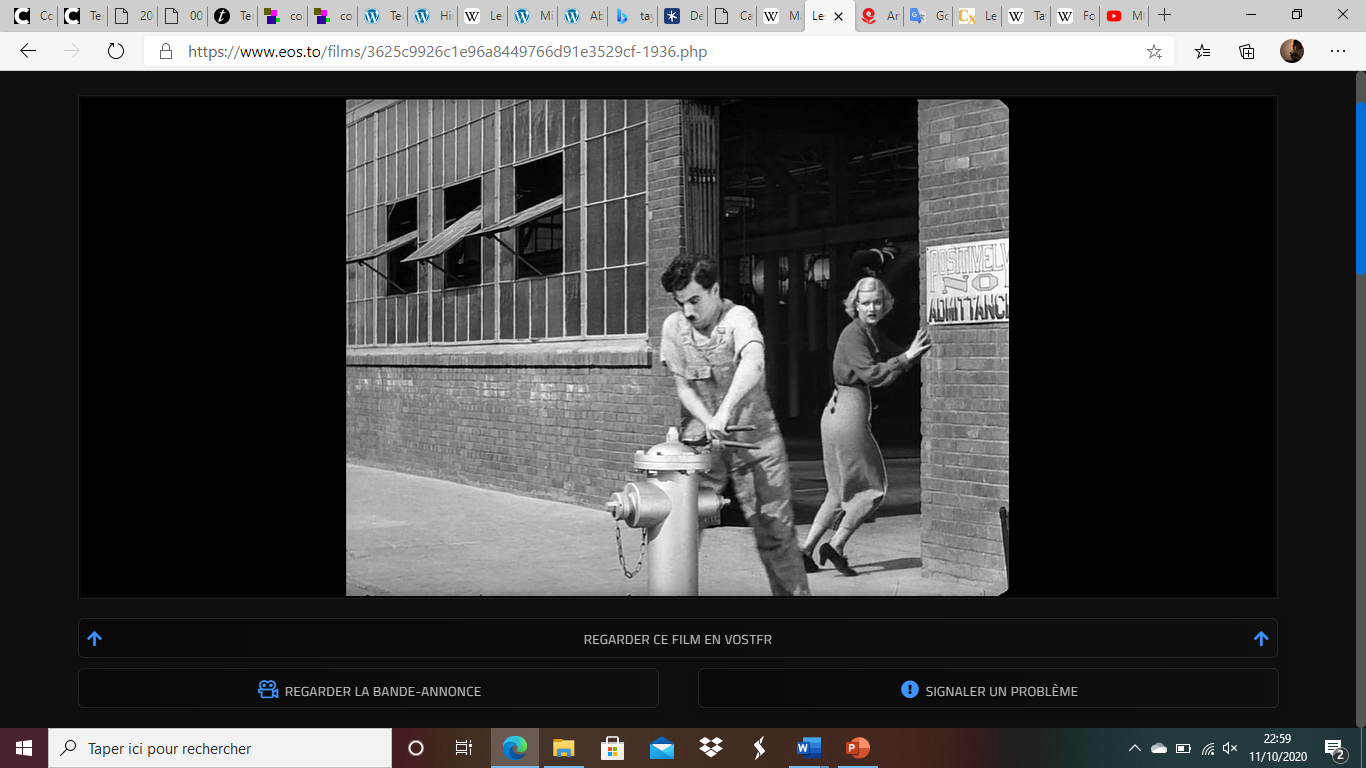 Les hommes-machines                     L’homme en transition                      L’humain
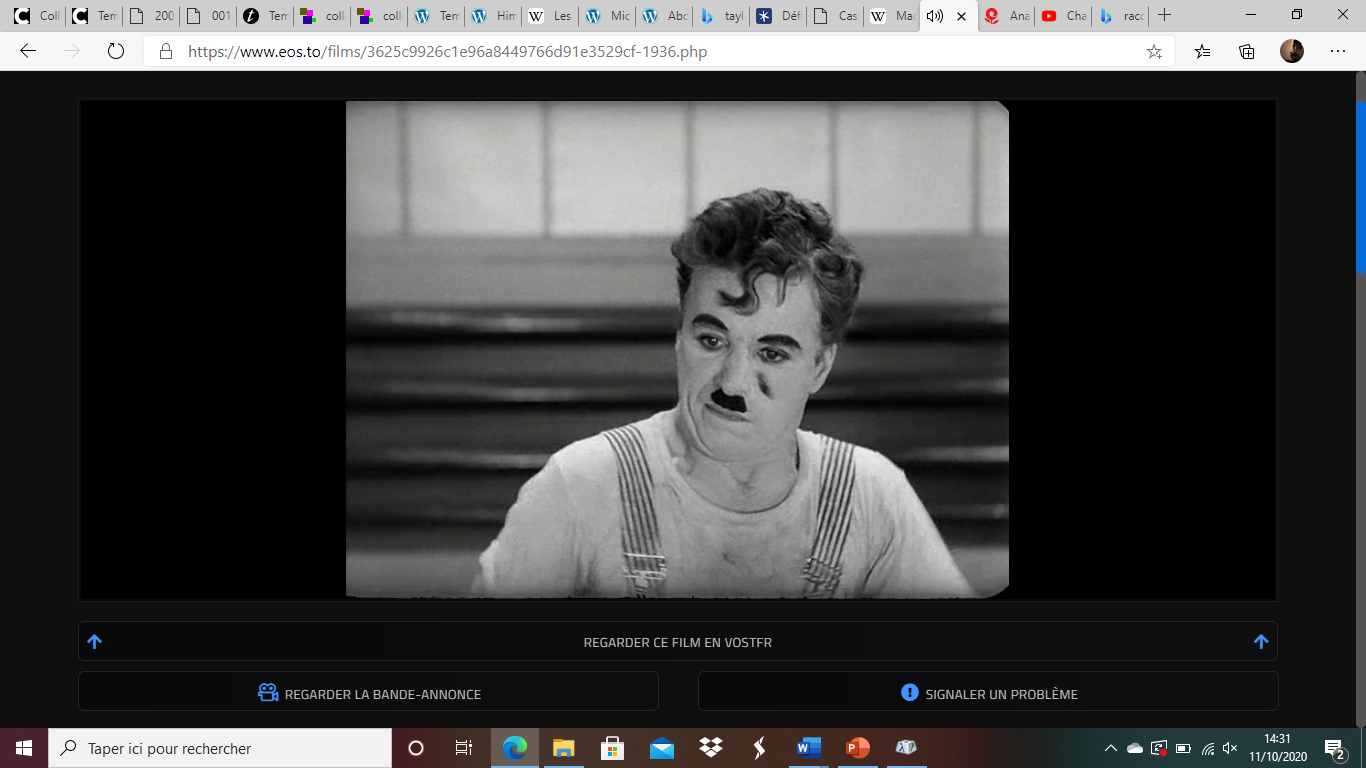 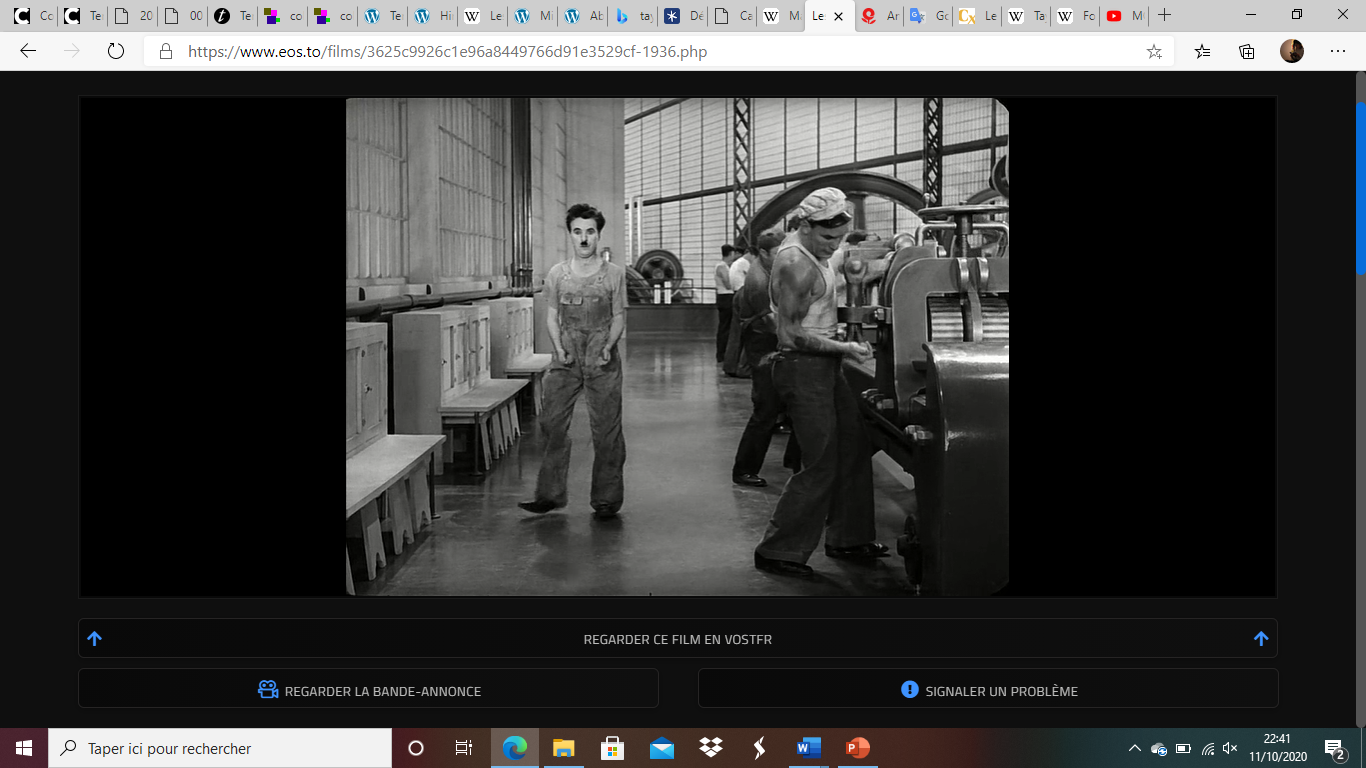 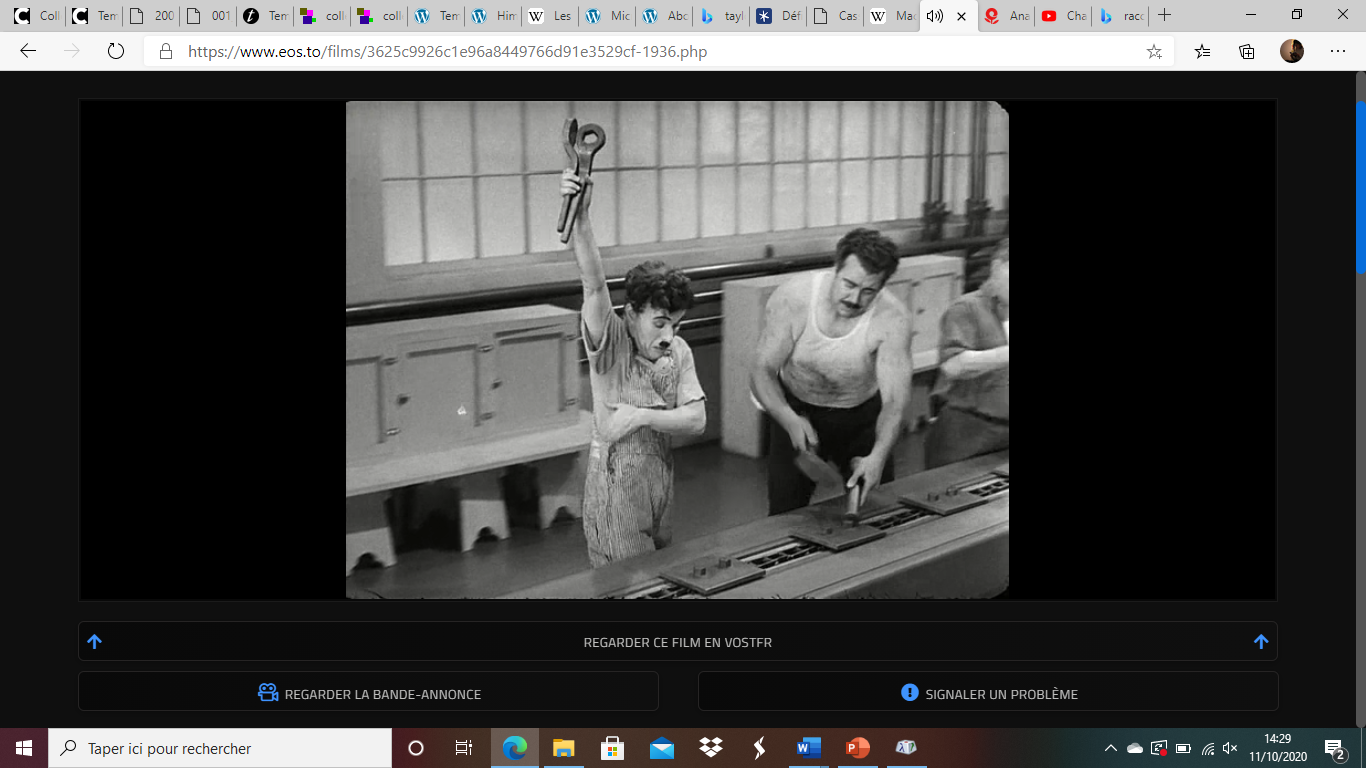 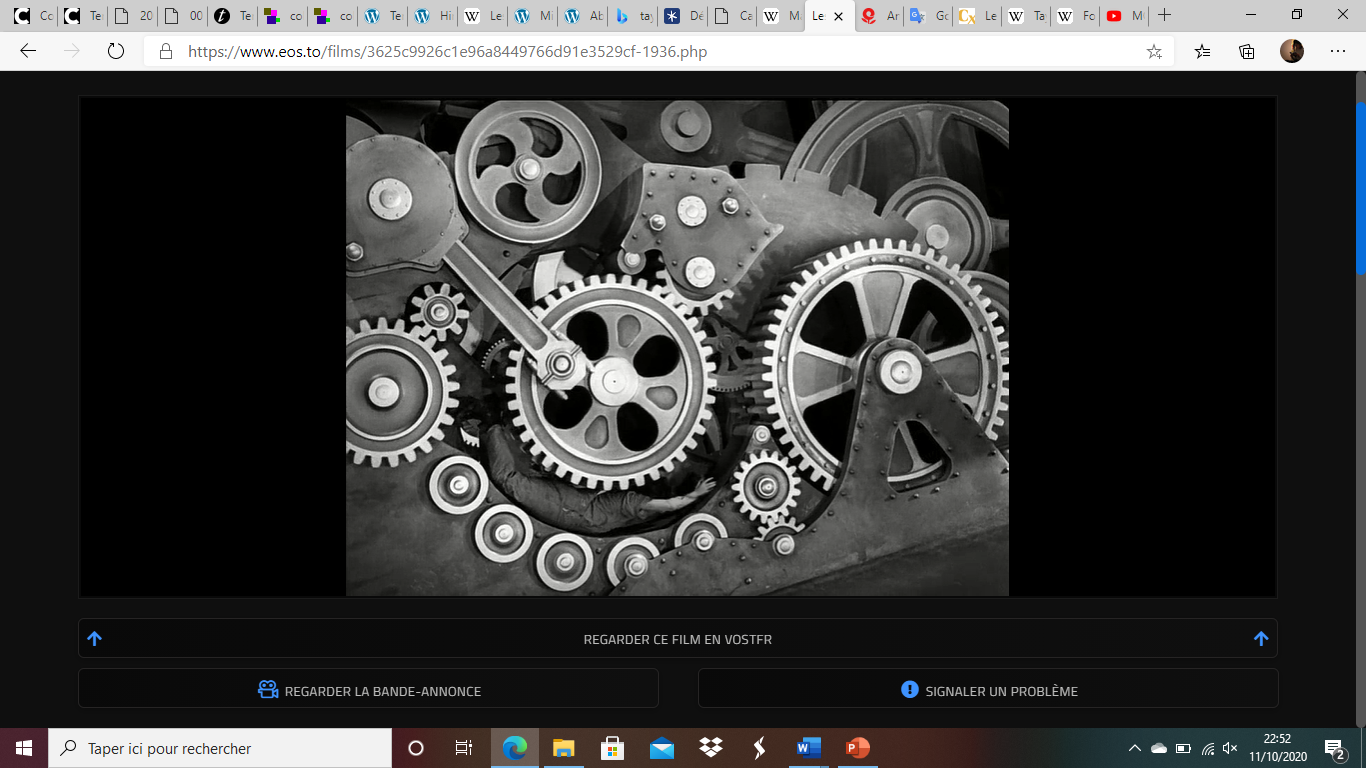 Mouton noir :

Marginal

Personne indésirable, qu’il faut tenir à l’écart
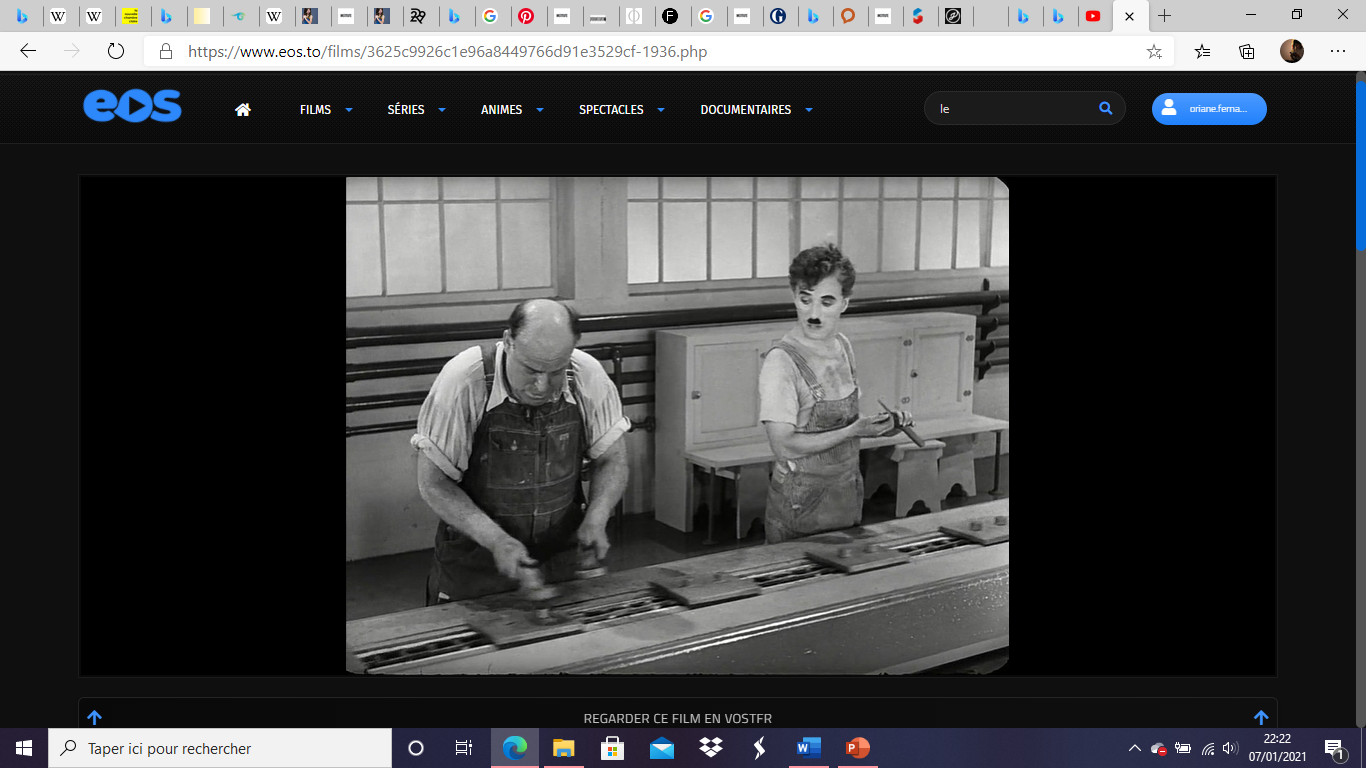 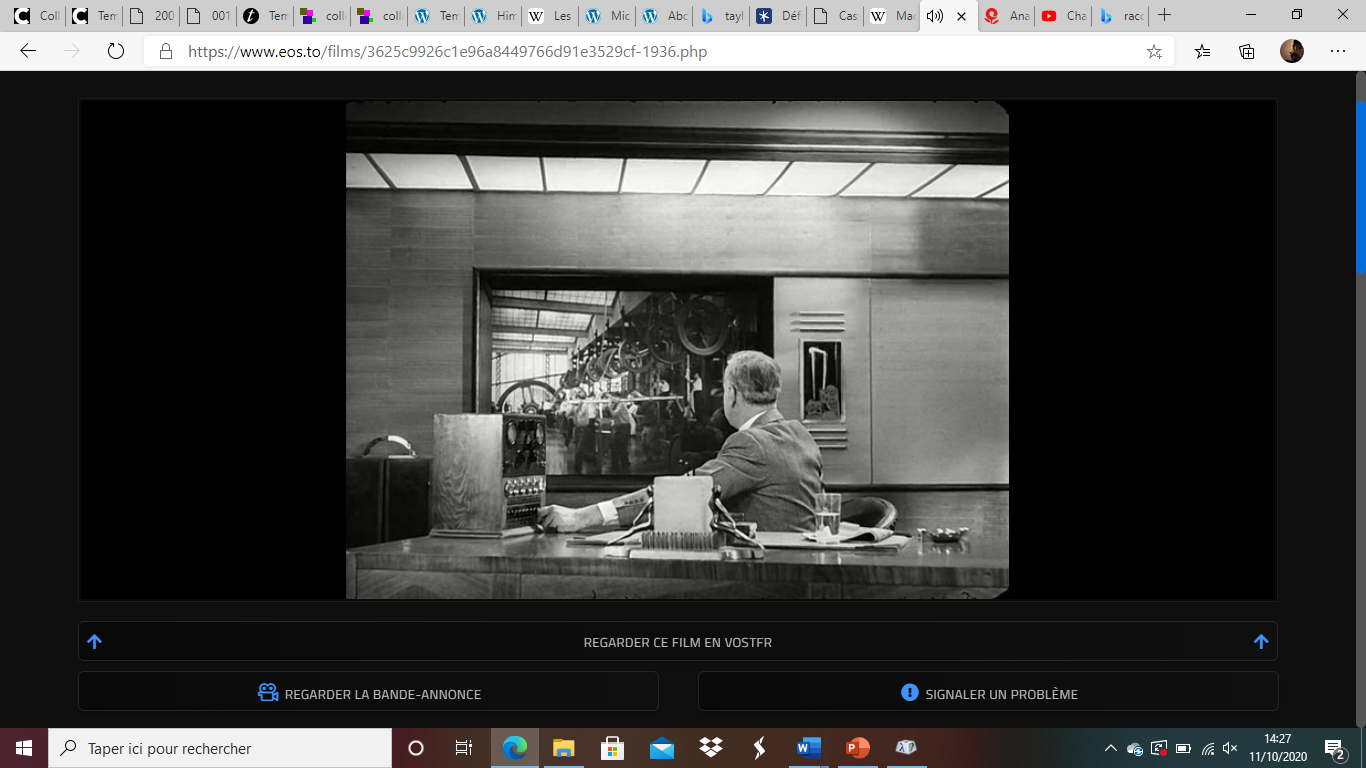 L’ouvrier travaille
Le patron surveille
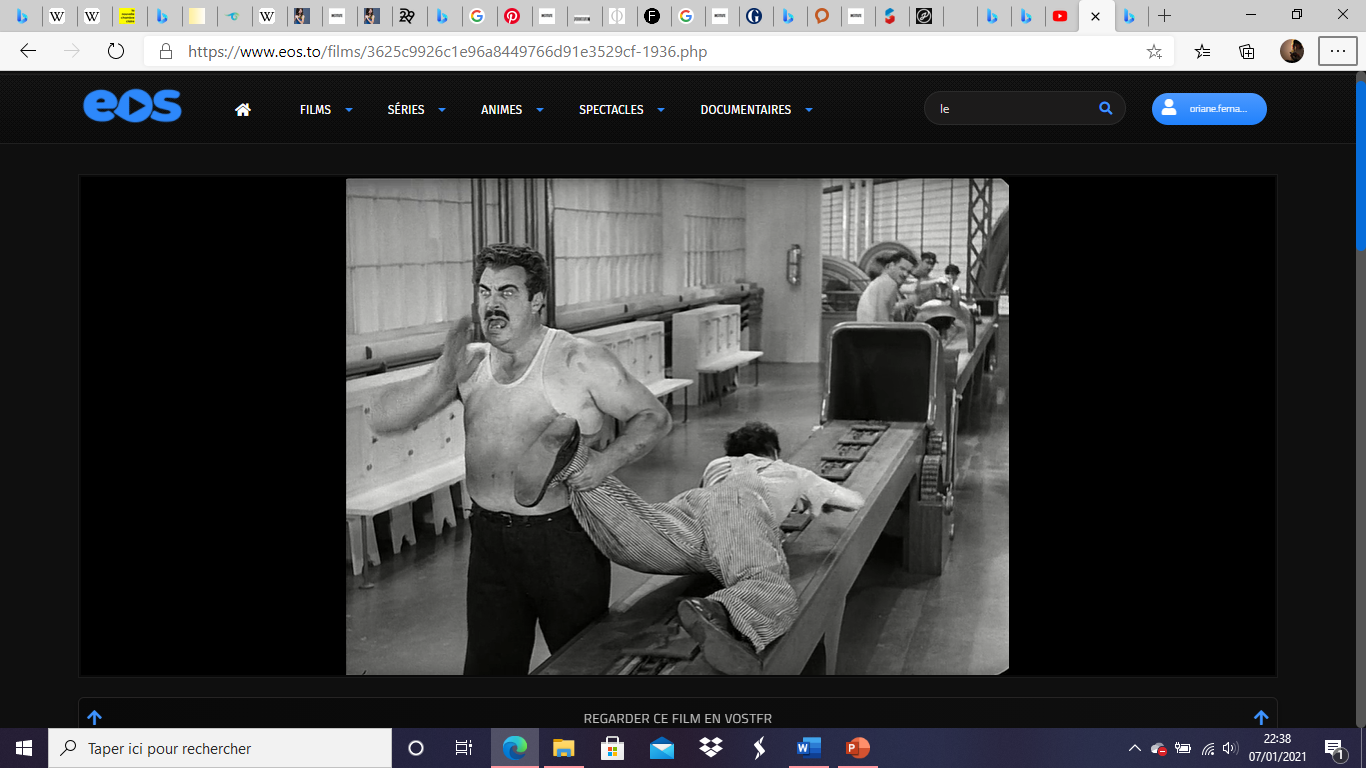 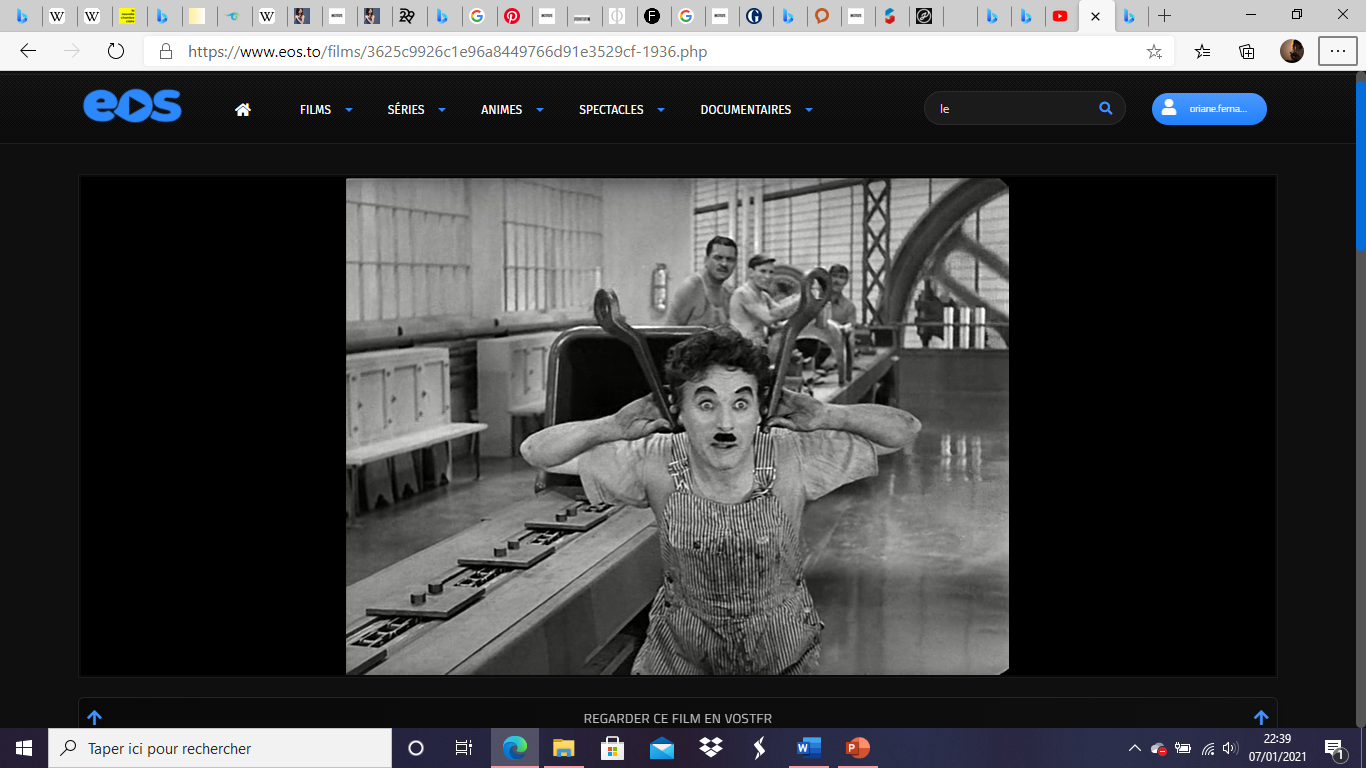 L’homme devient machine
L’homme « déconne »
« Le machinisme à outrance a non seulement réduit le nombre des emplois, mais il joue aussi contre les hommes, les réduisant à son service. » 

- Charlie Chaplin
EXTRAIT 8 :La machine à manger
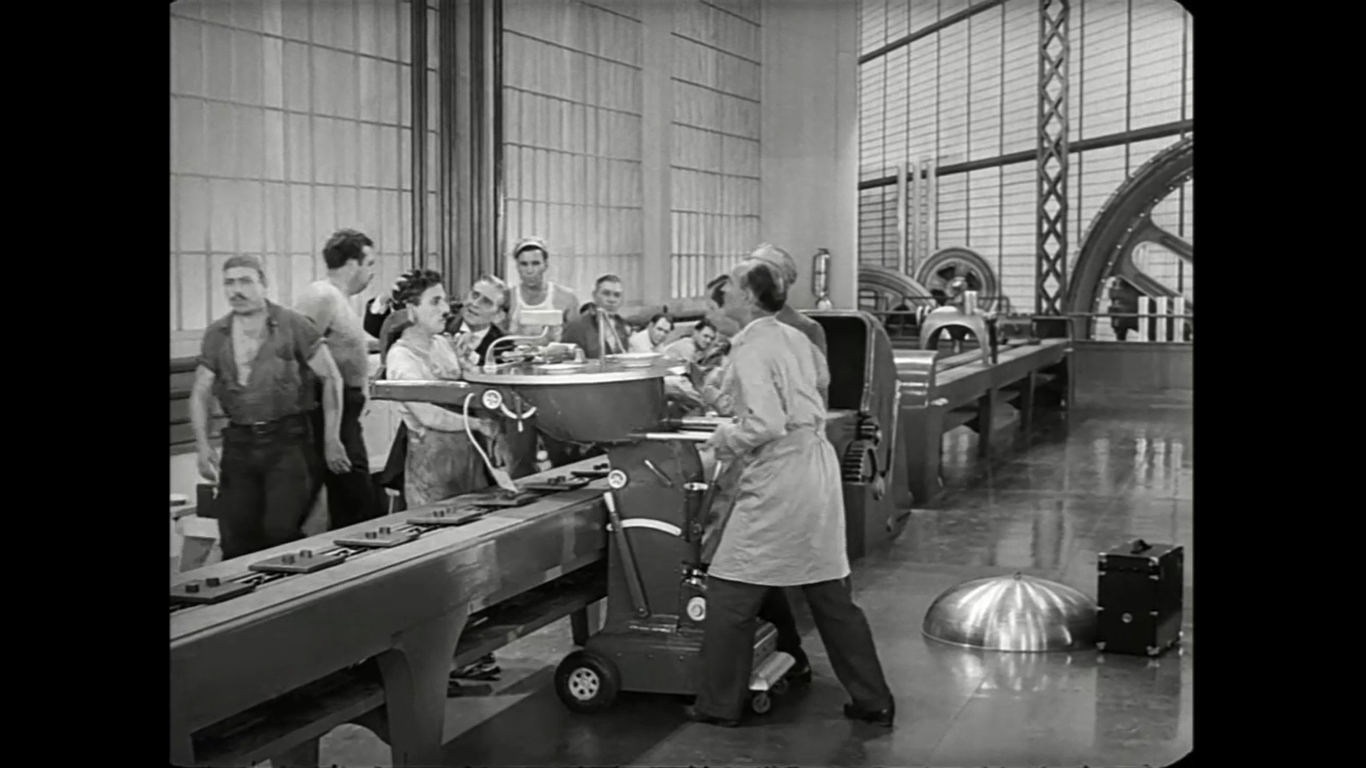 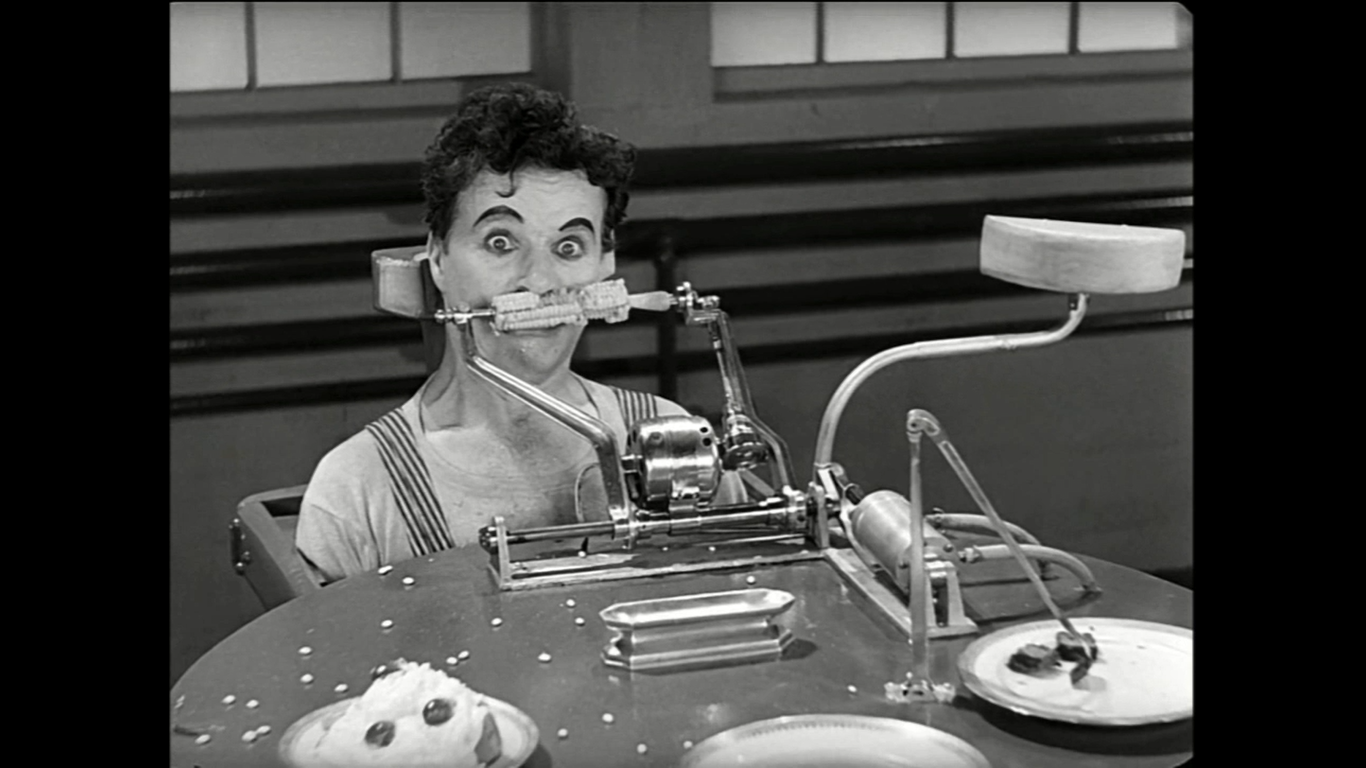 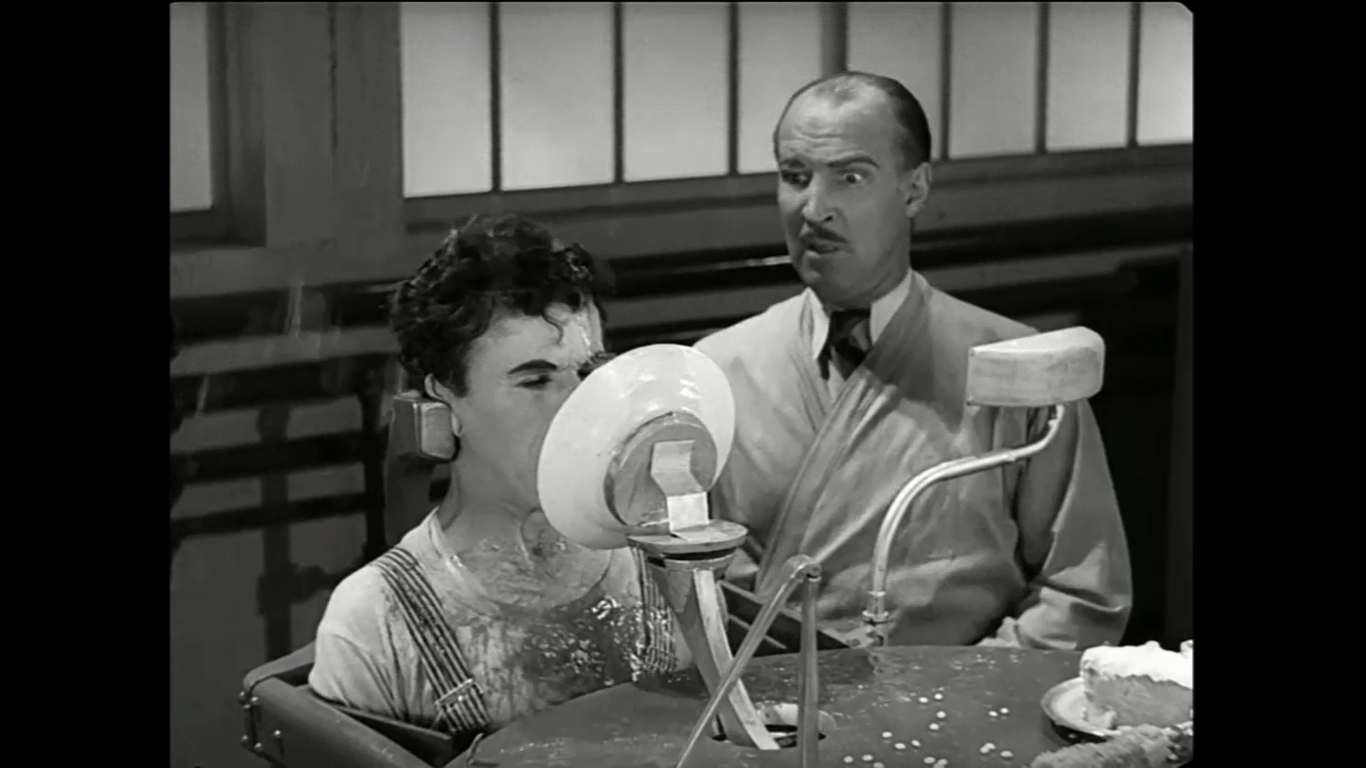 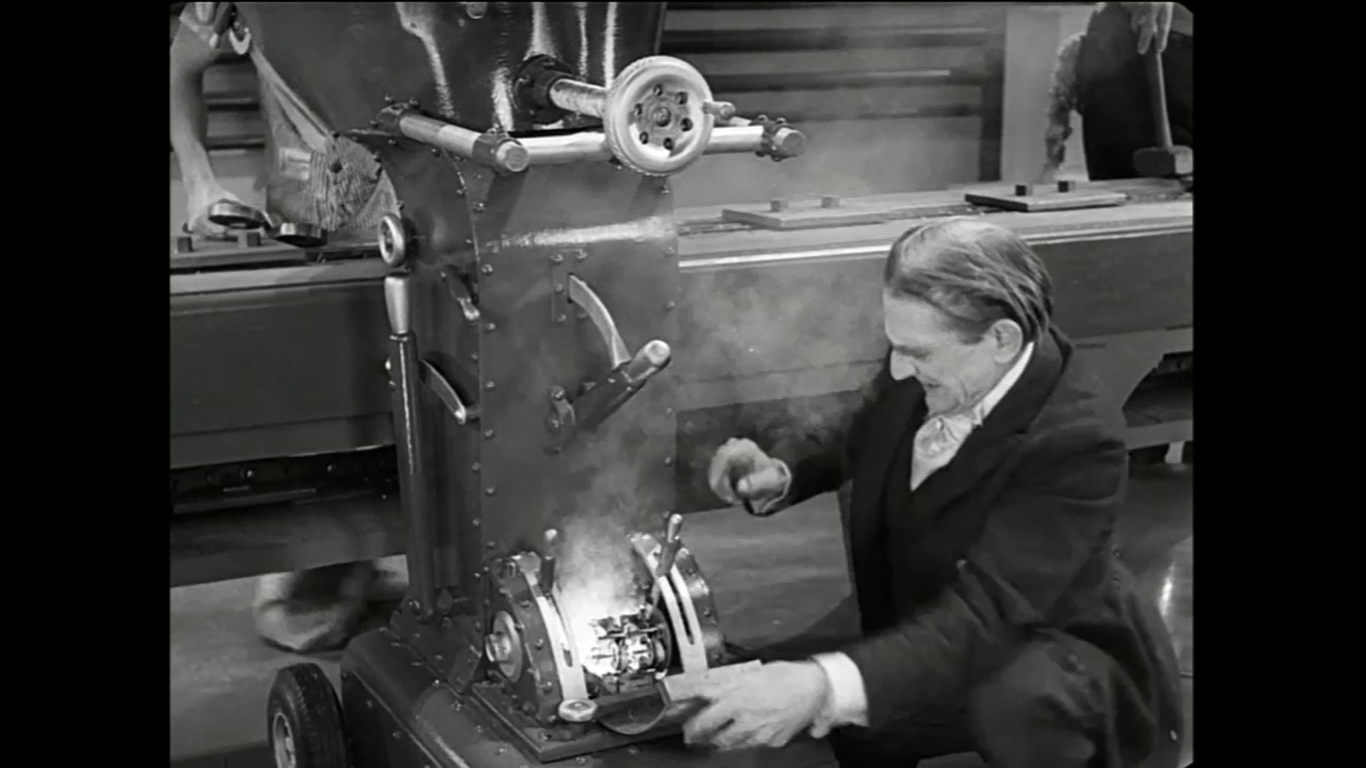 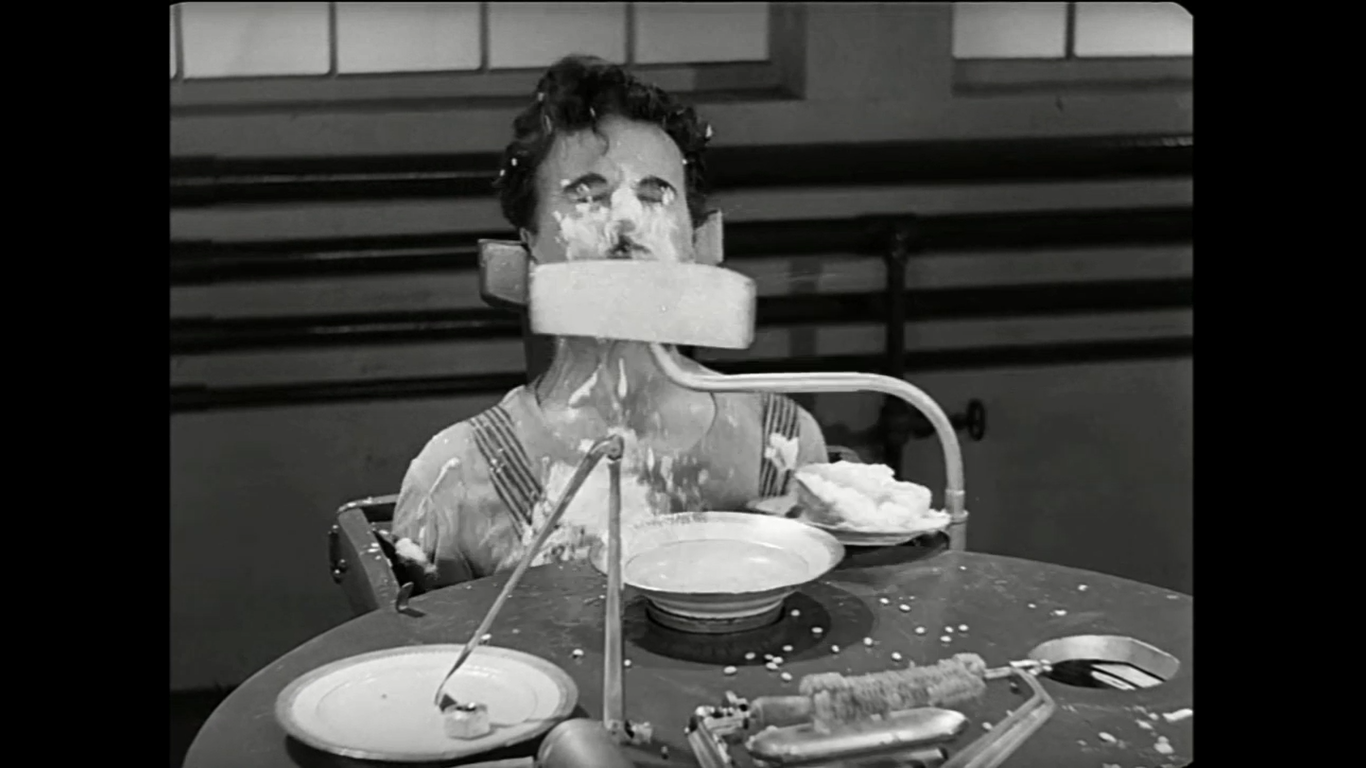 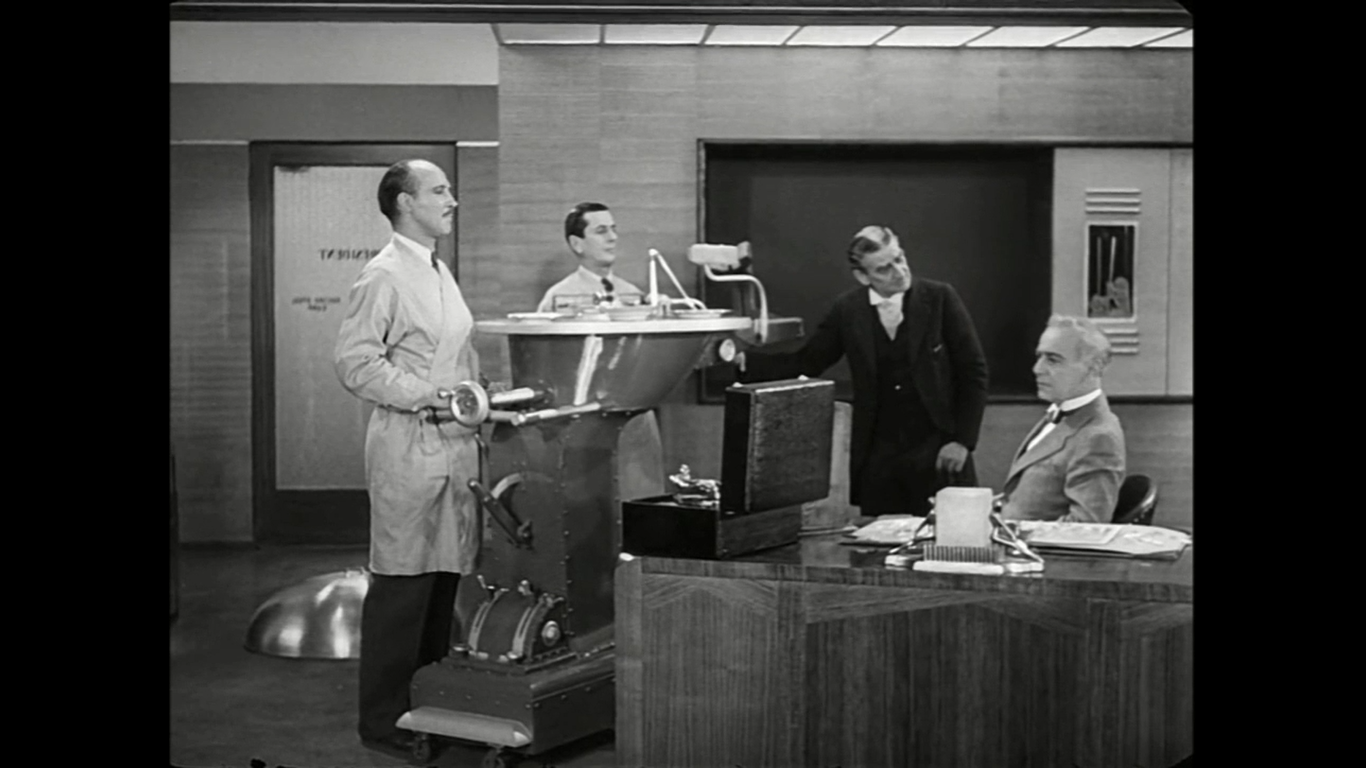 Le gramophone remplaçant la voix de l’inventeur
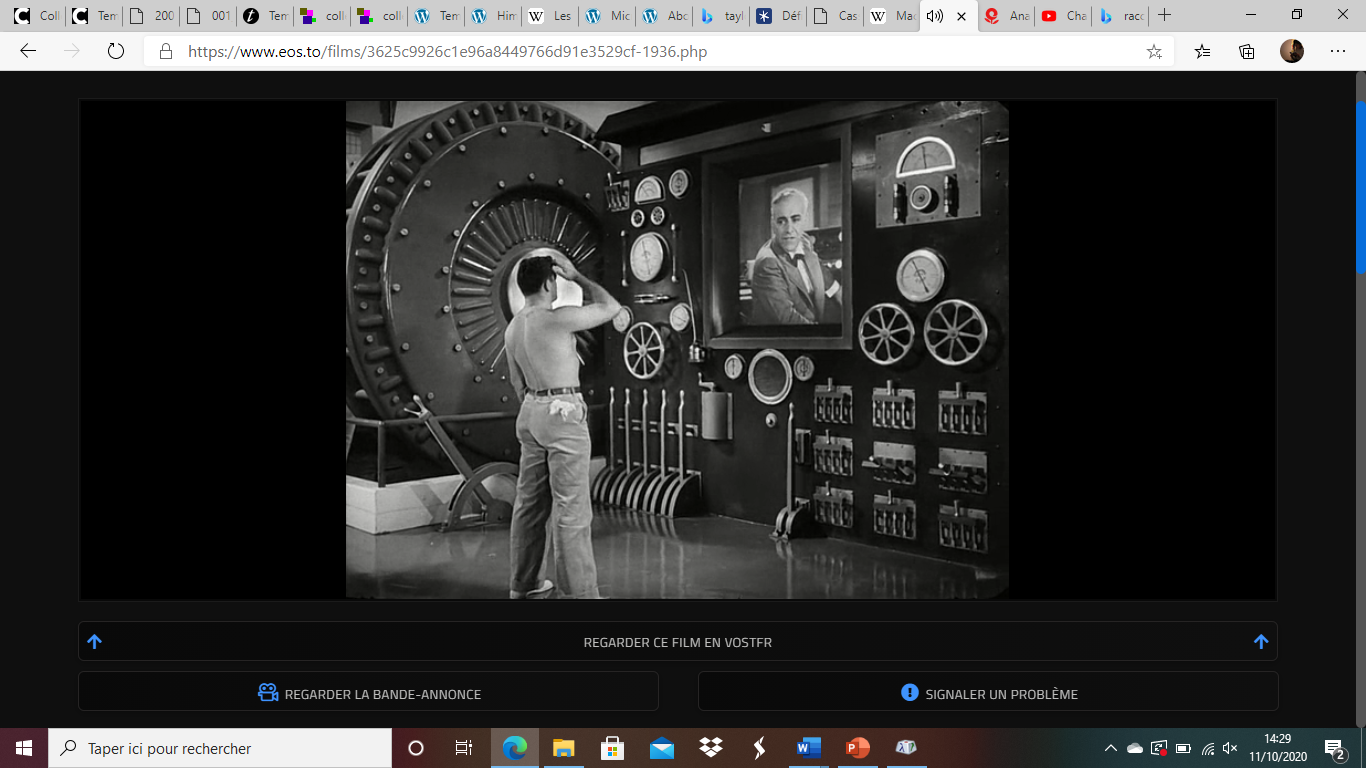 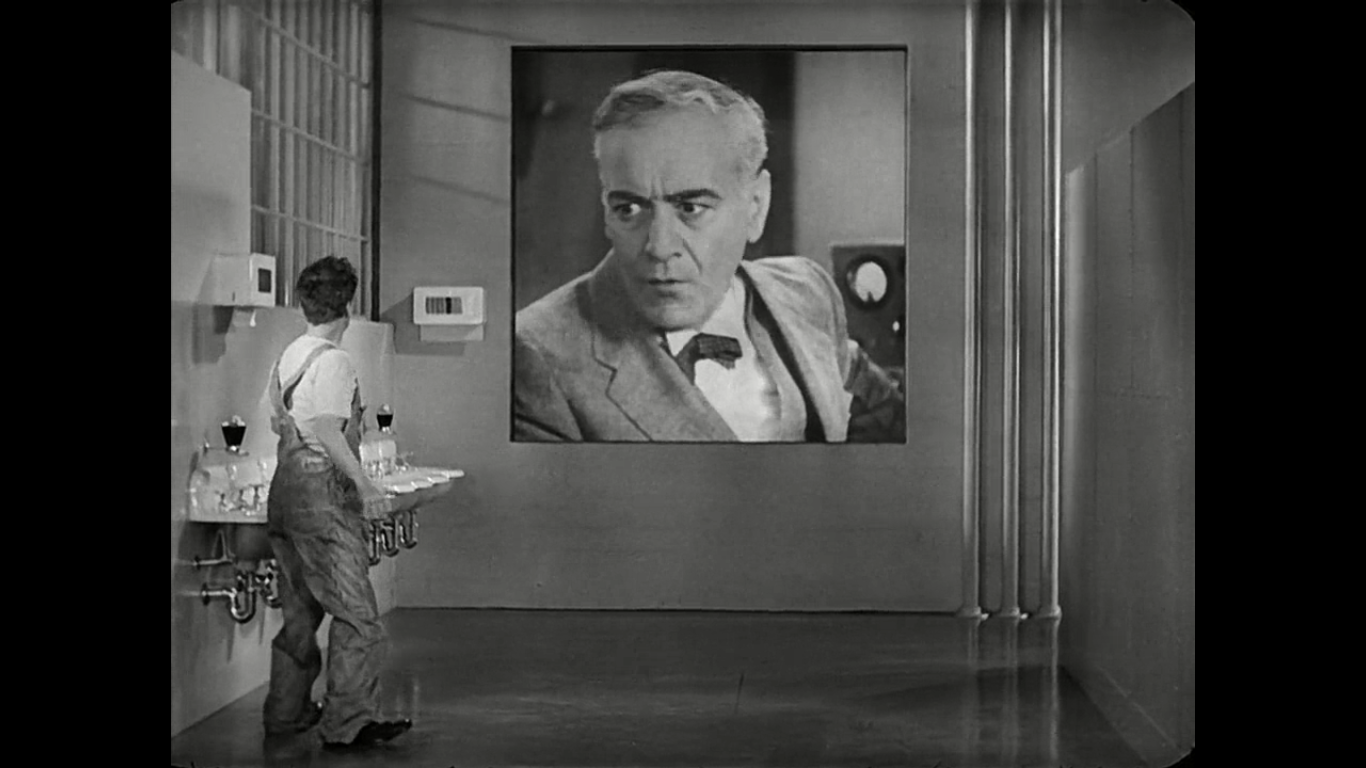 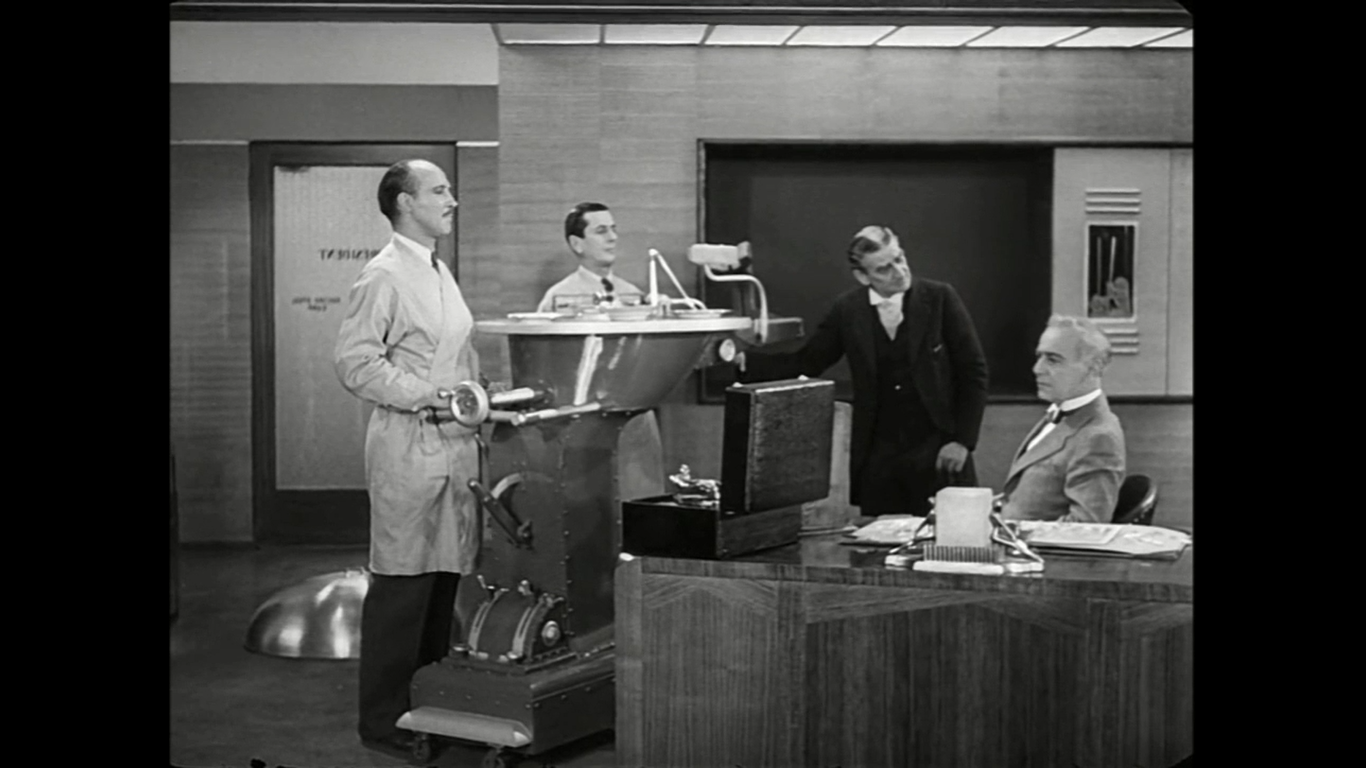 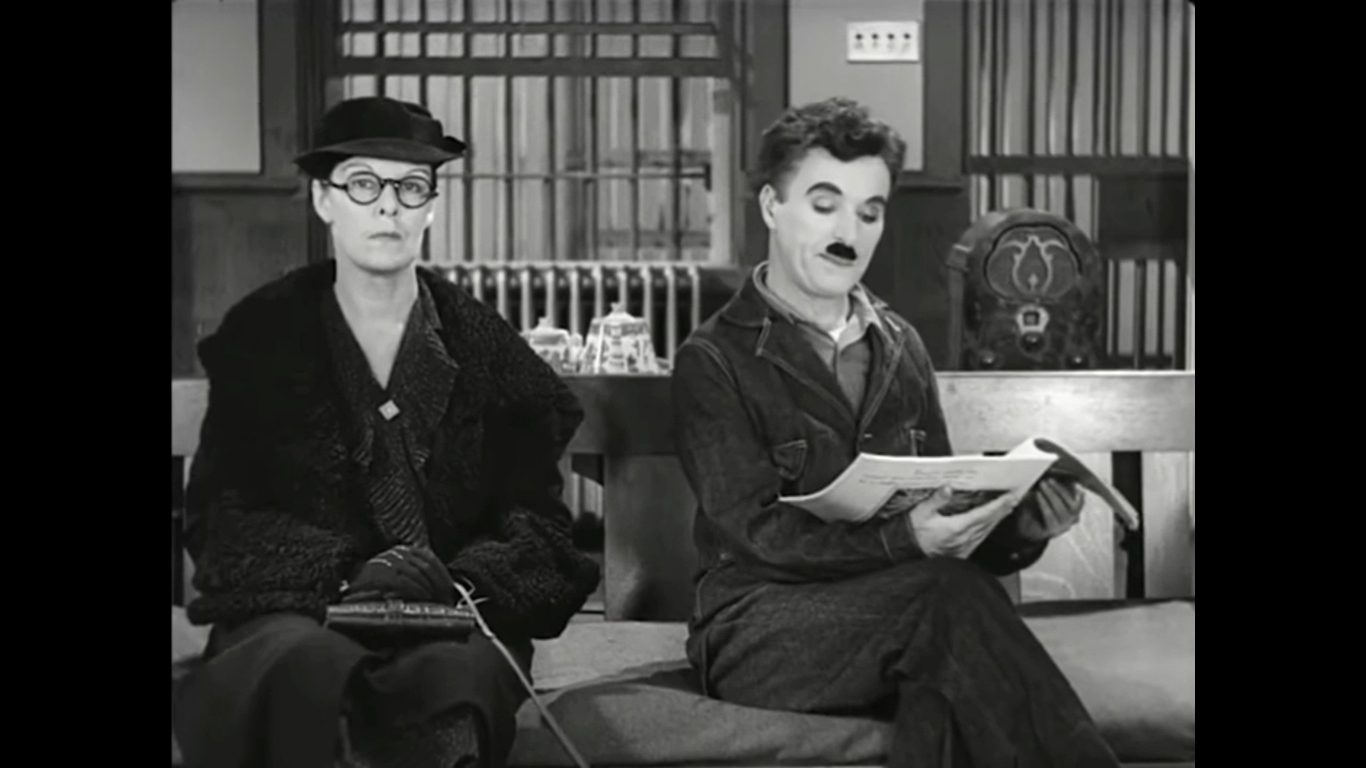 EXTRAIT 9 :Metropolis
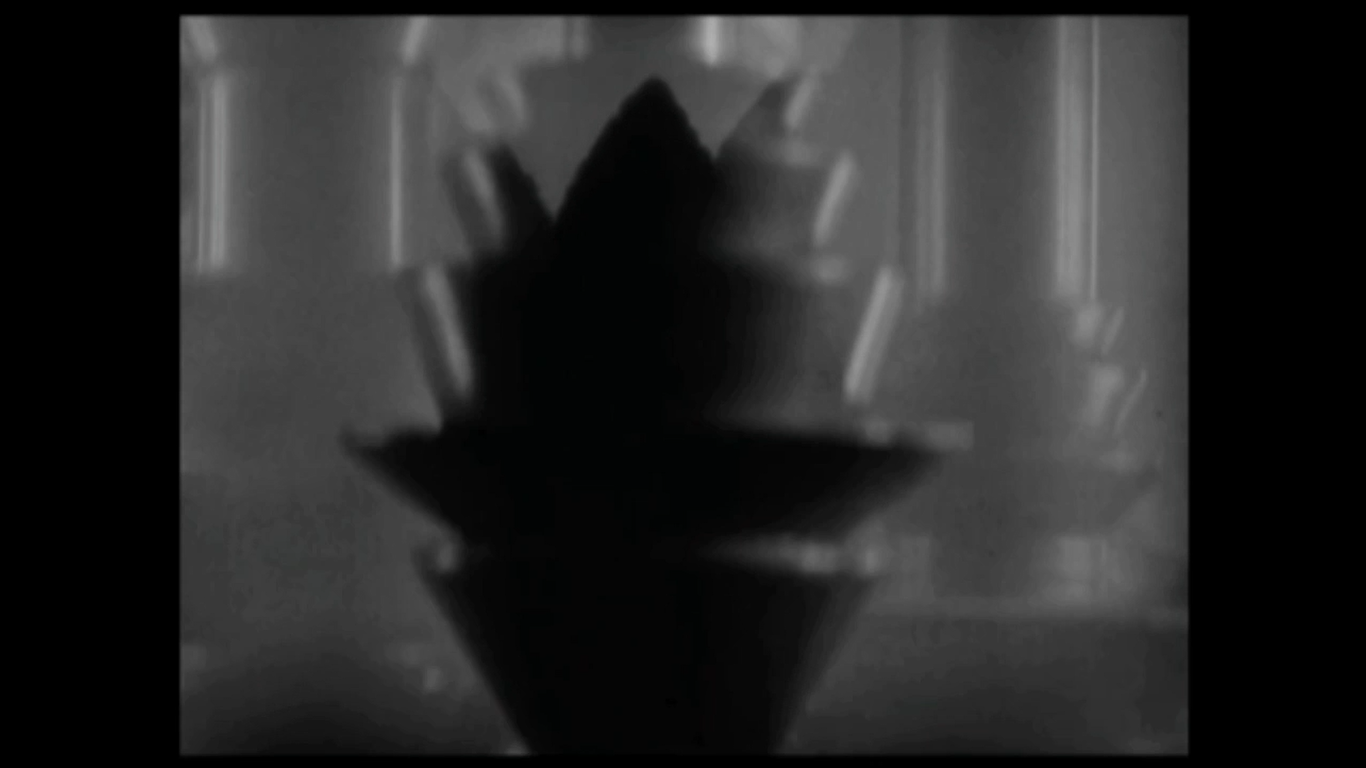 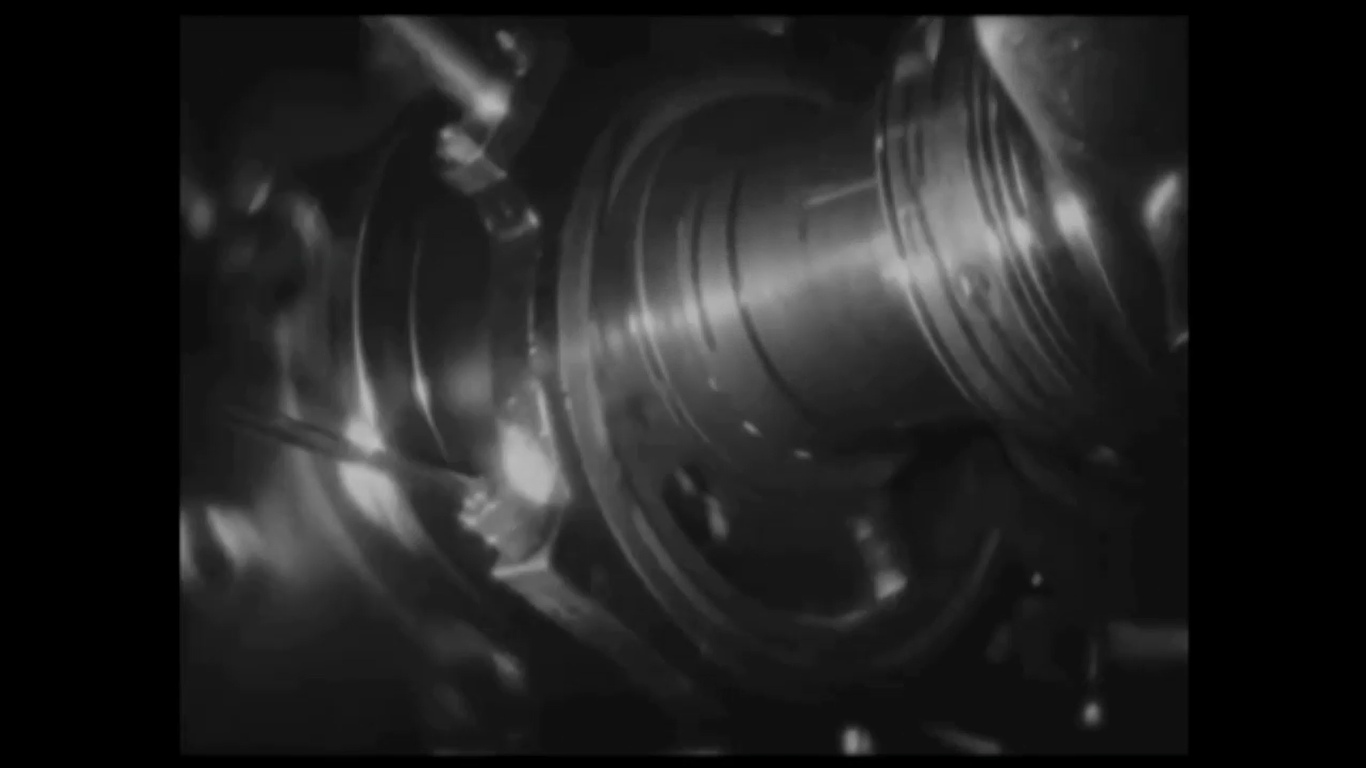 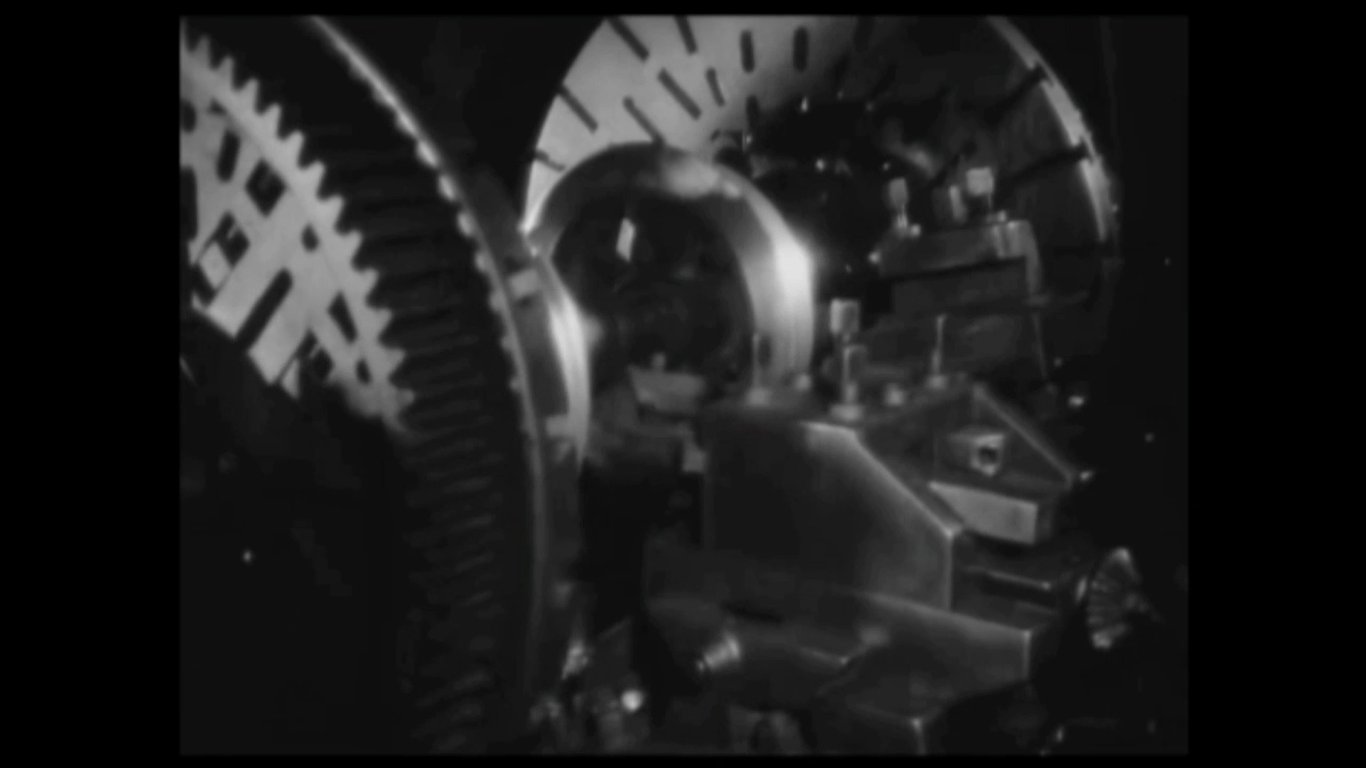 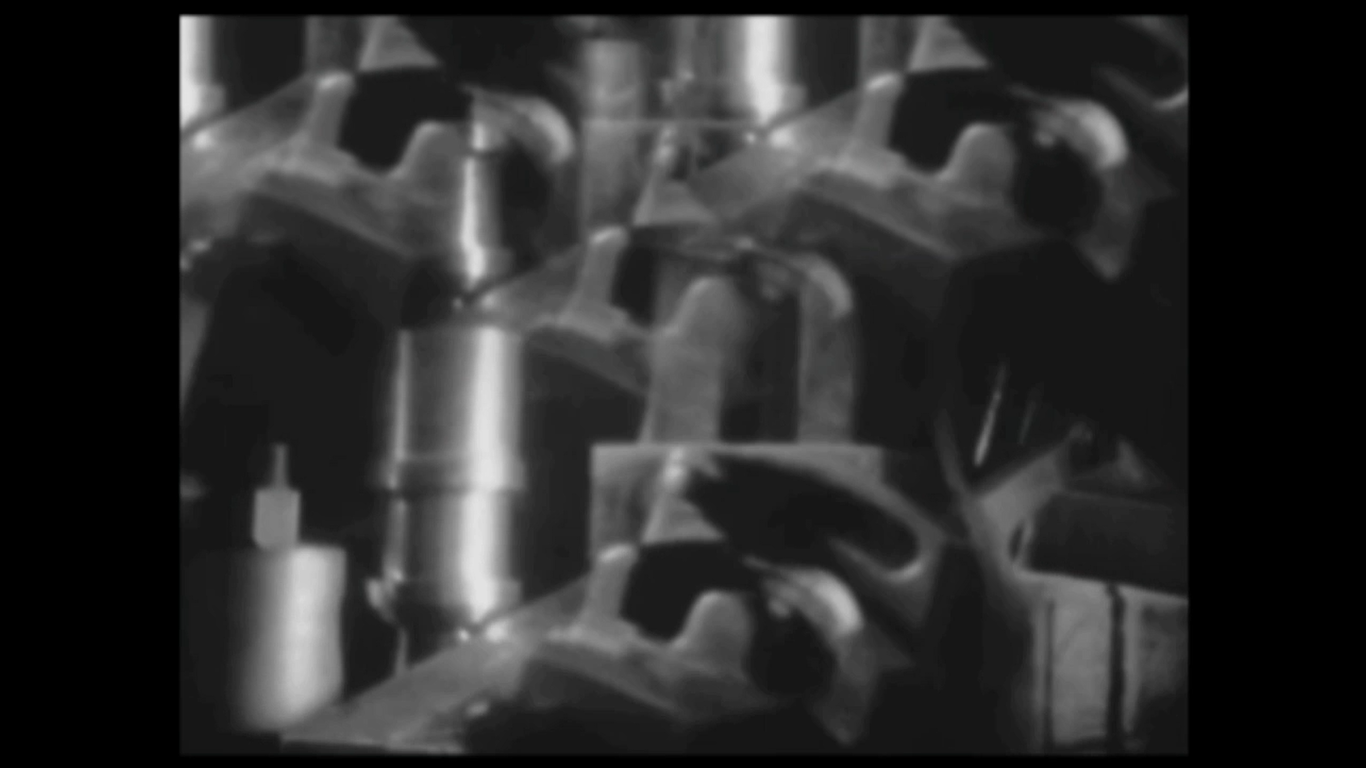 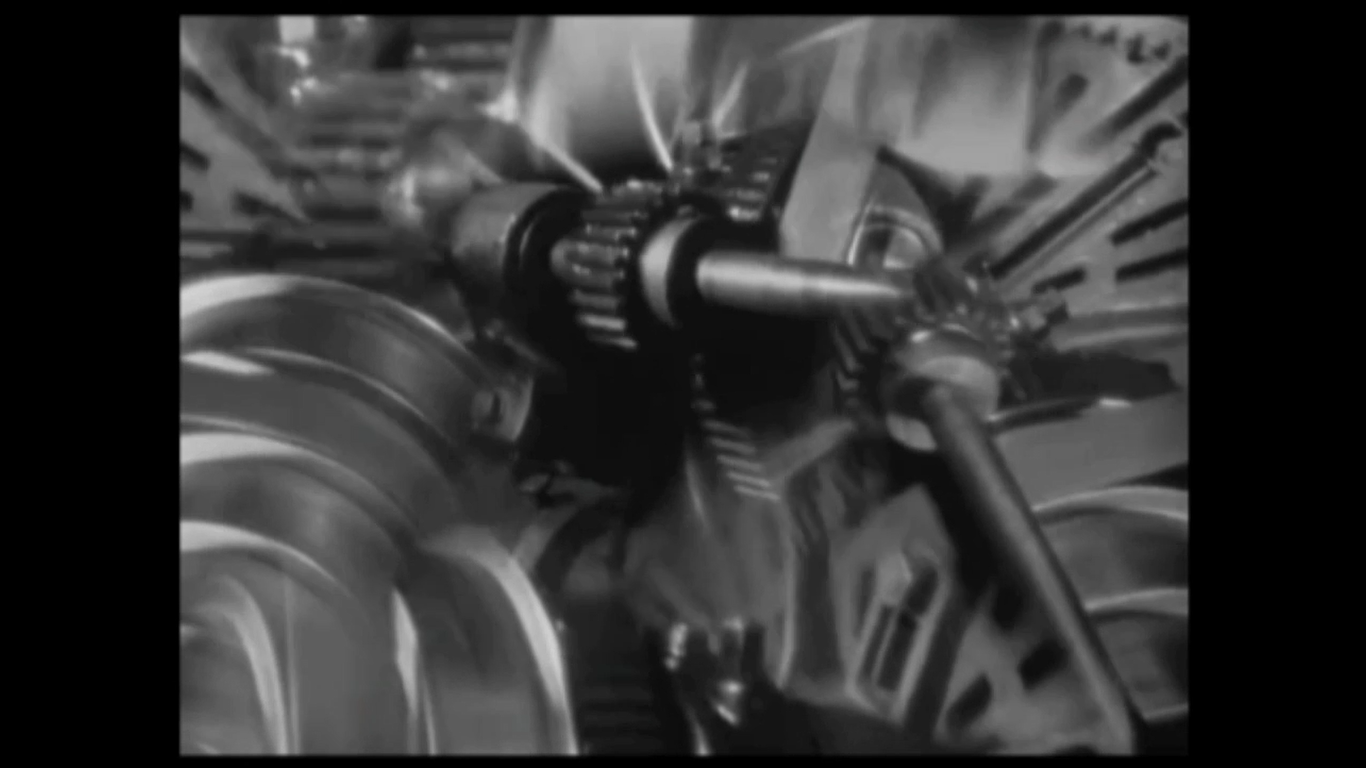 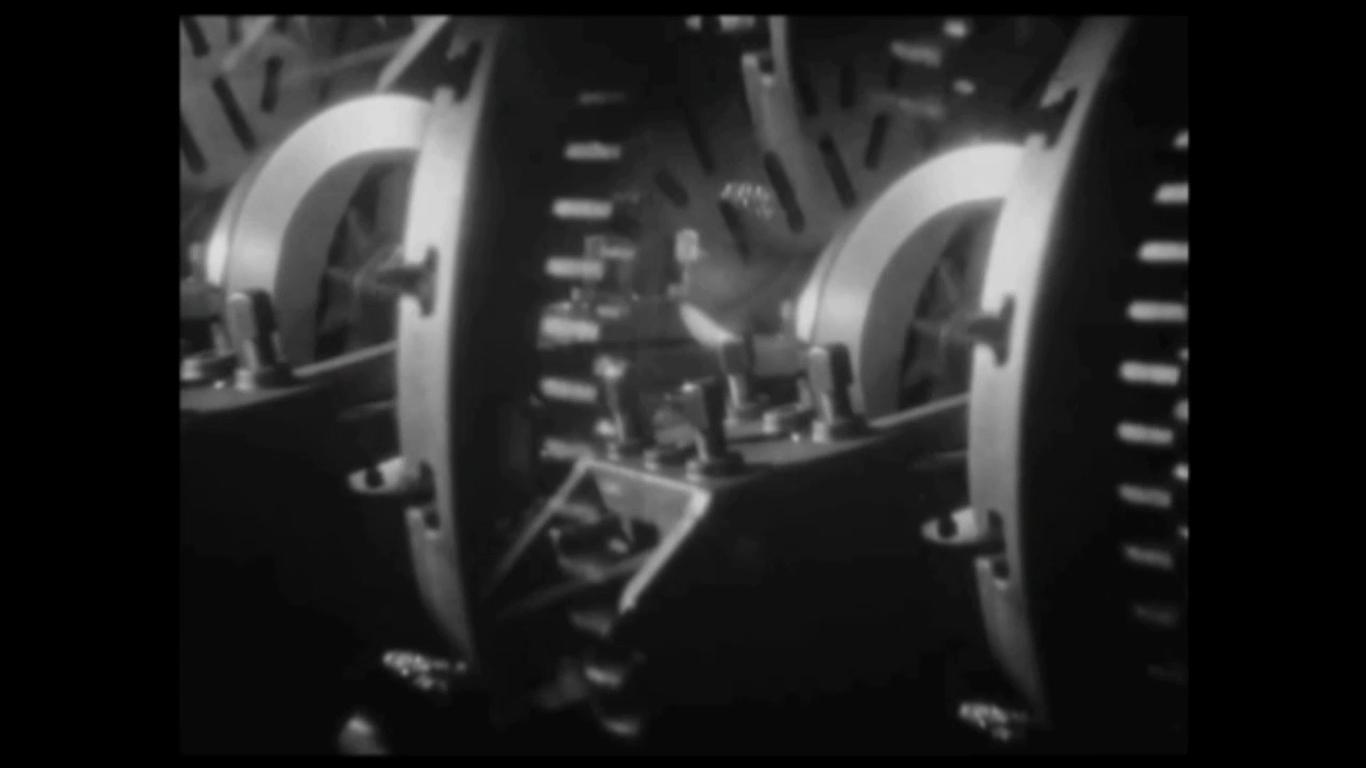 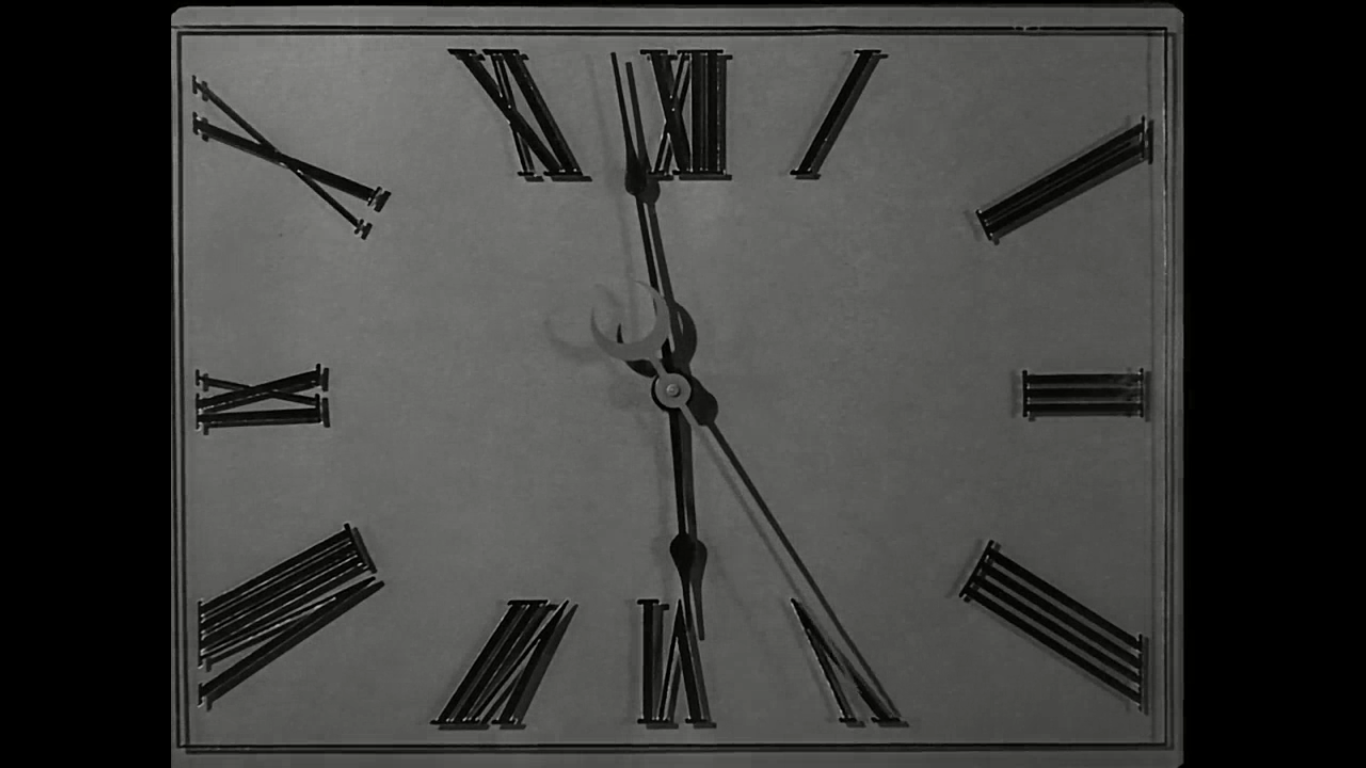 L’horloge des Temps Modernes                                        L’horloge de Metropolis
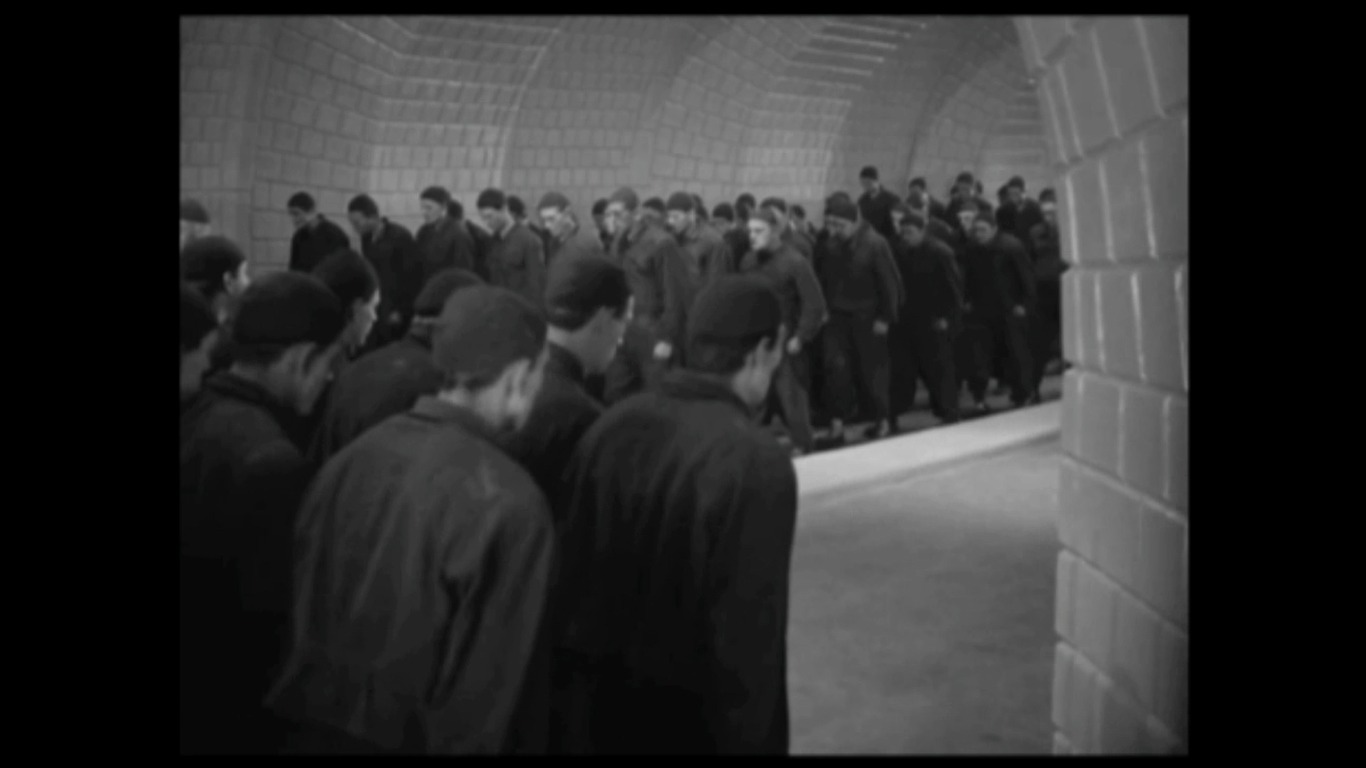 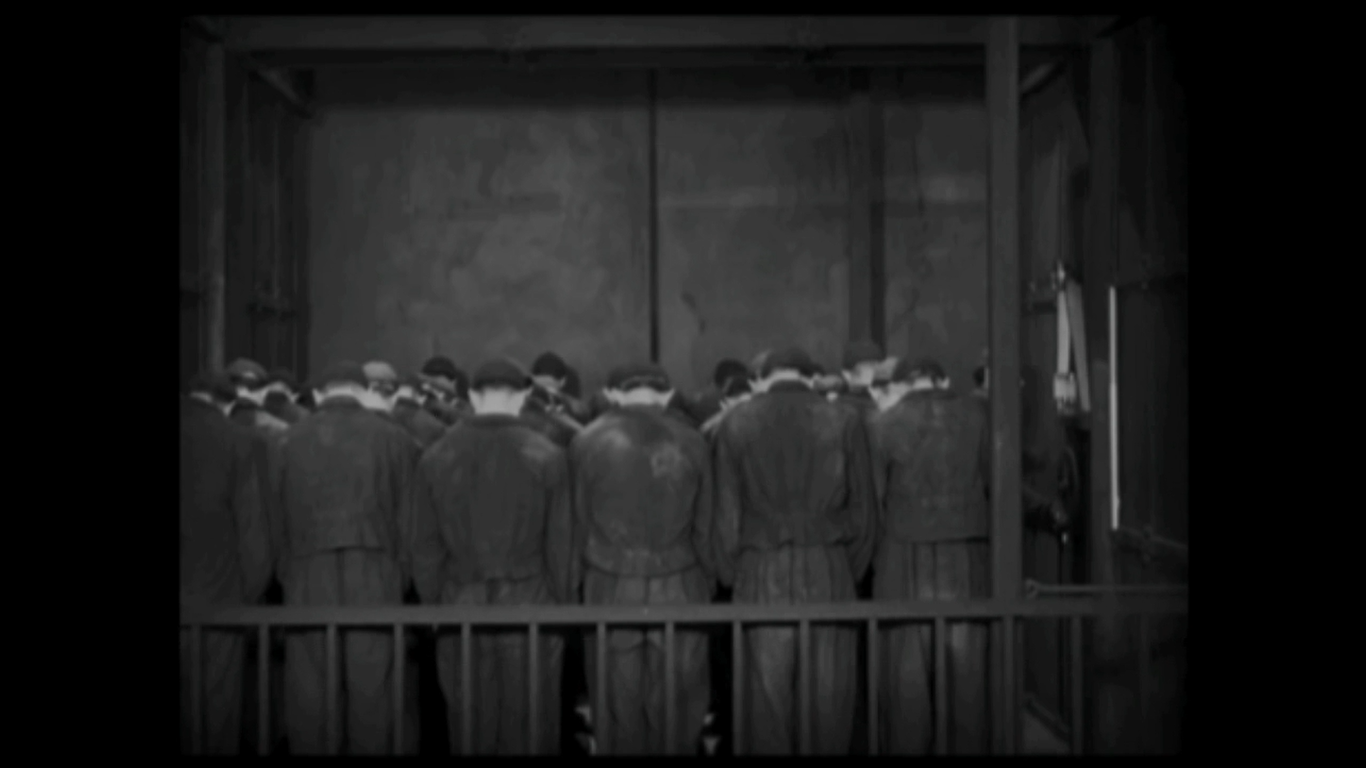 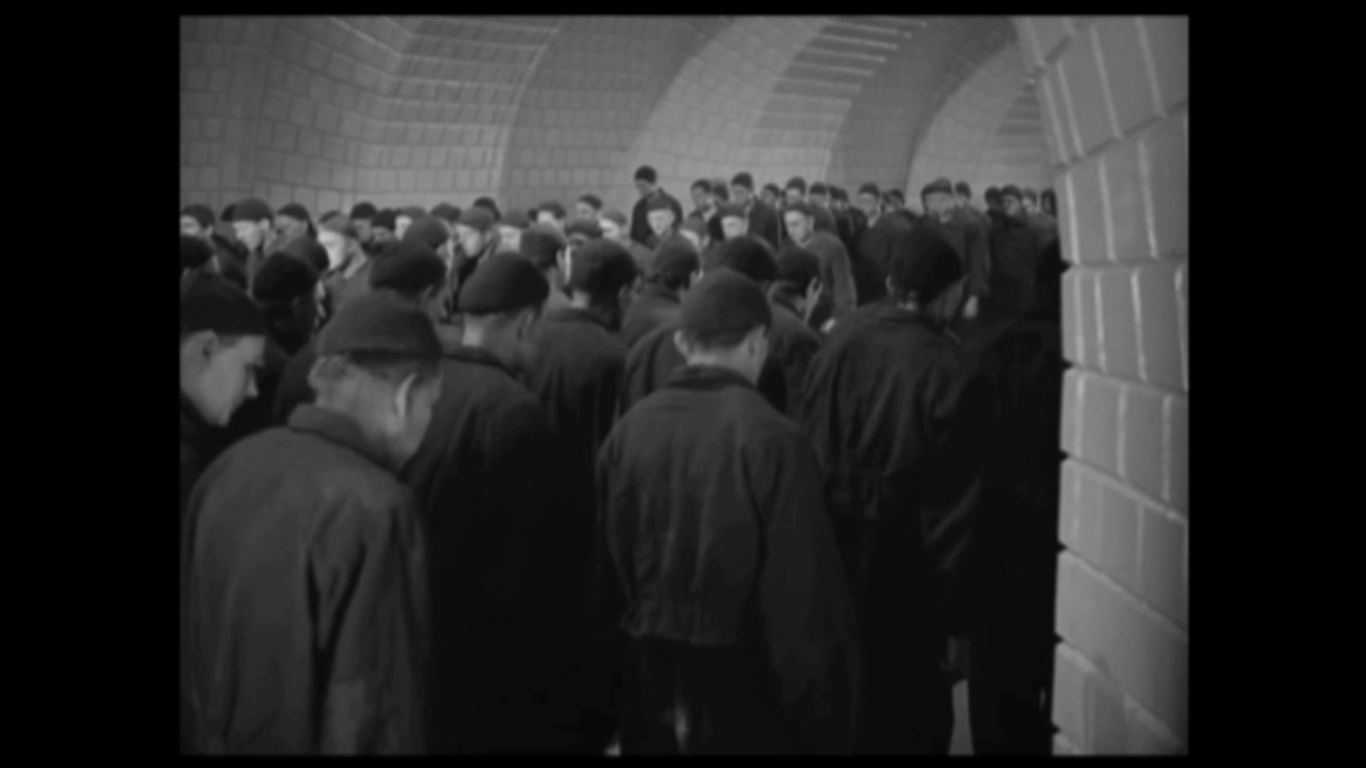 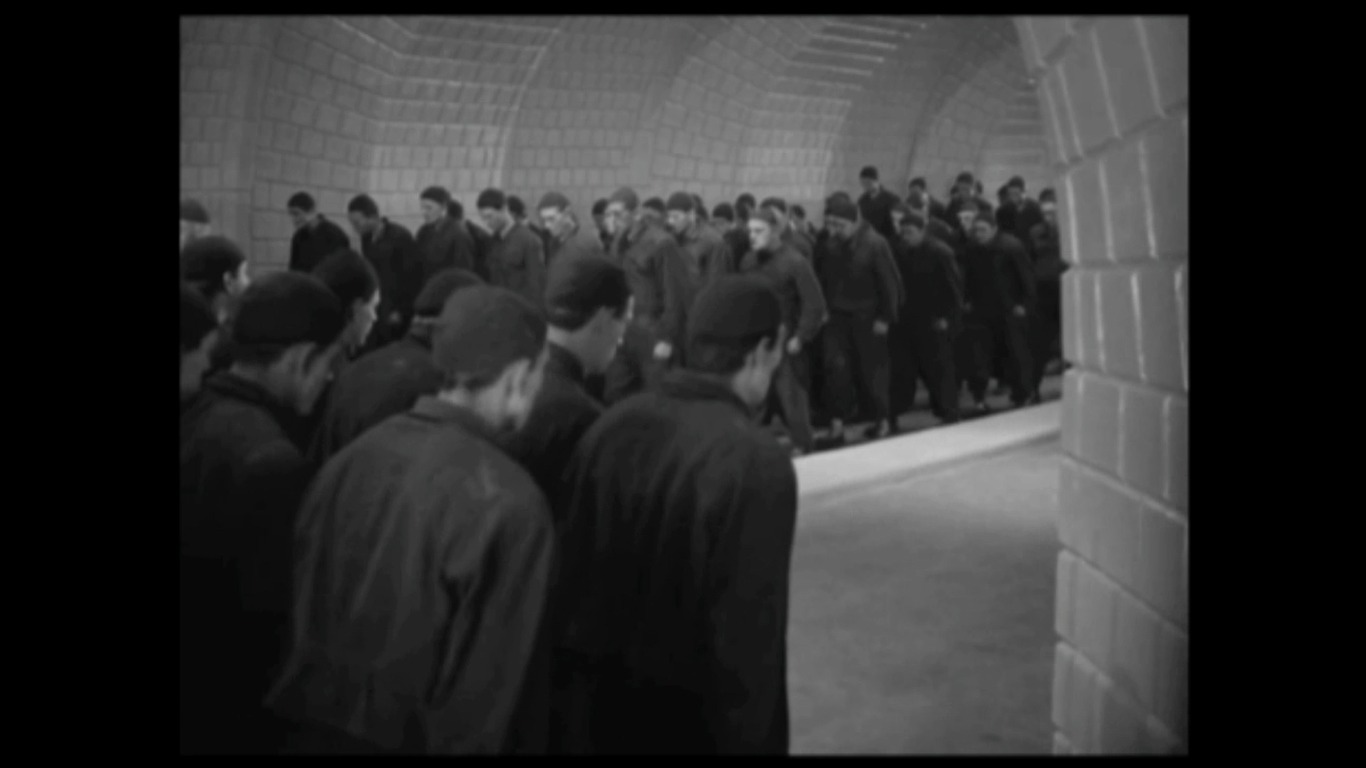 Premier plan / De dosSecond plan / Assez éloignés
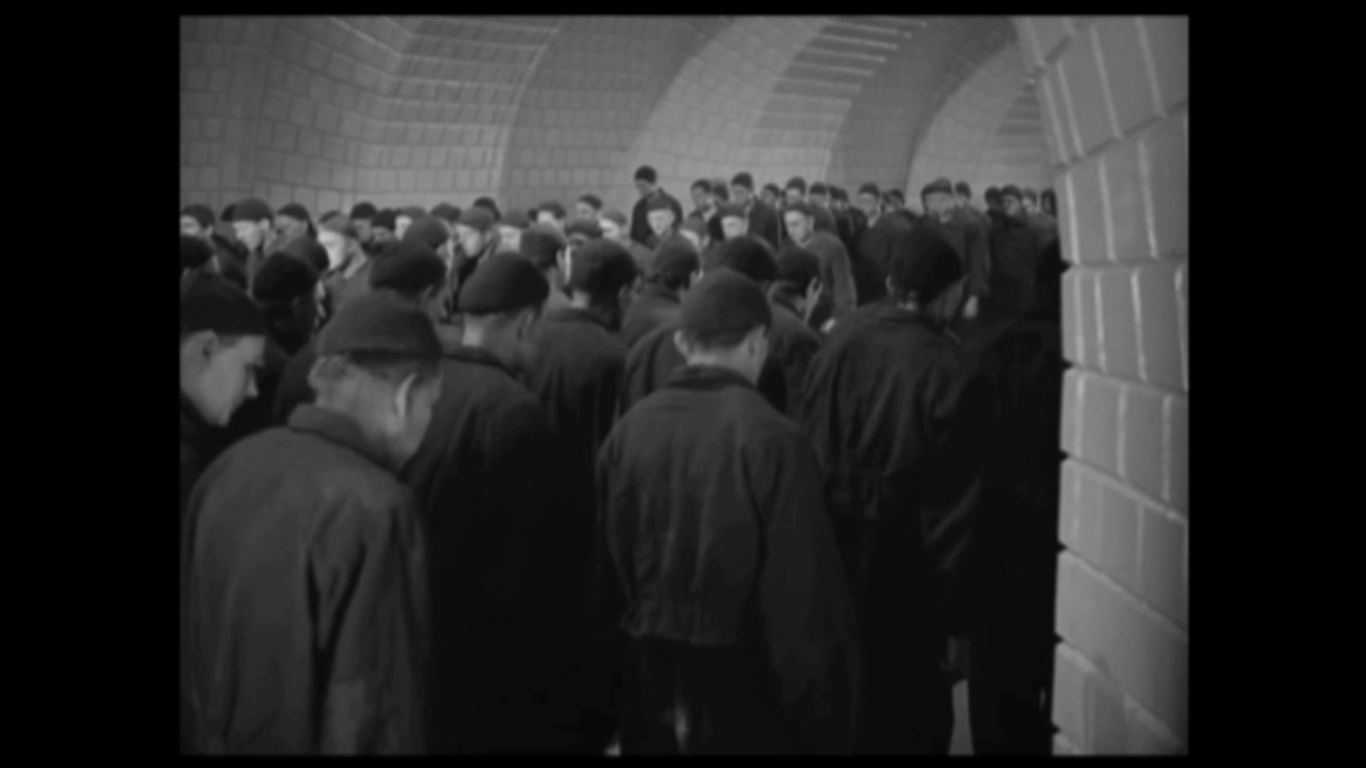 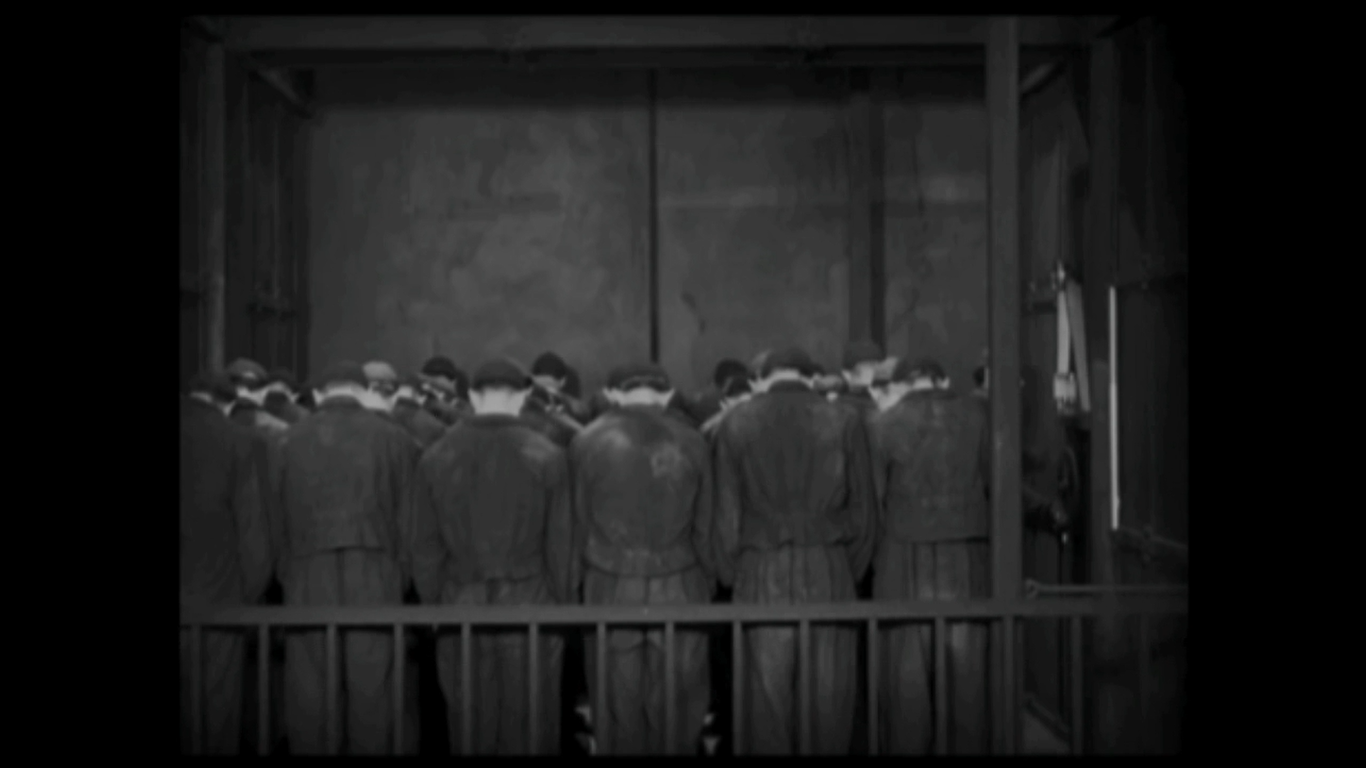 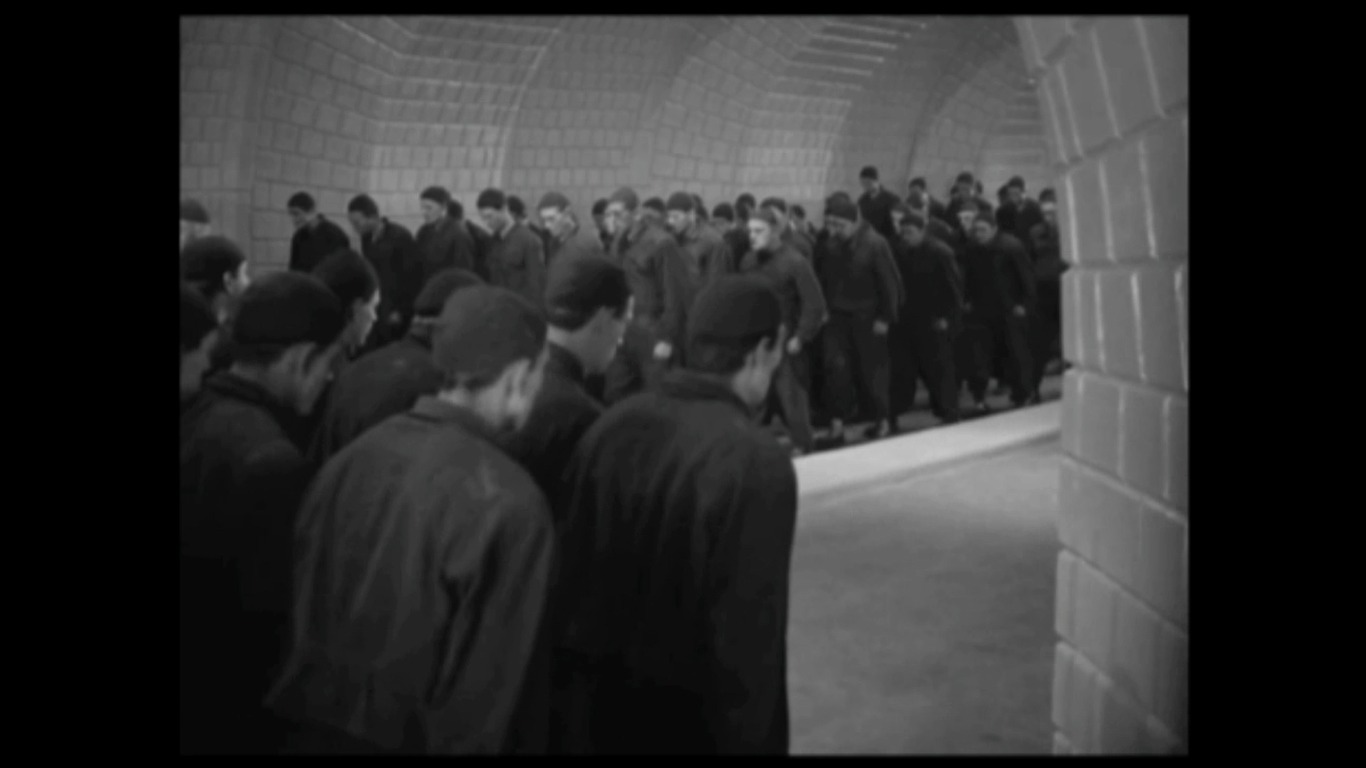 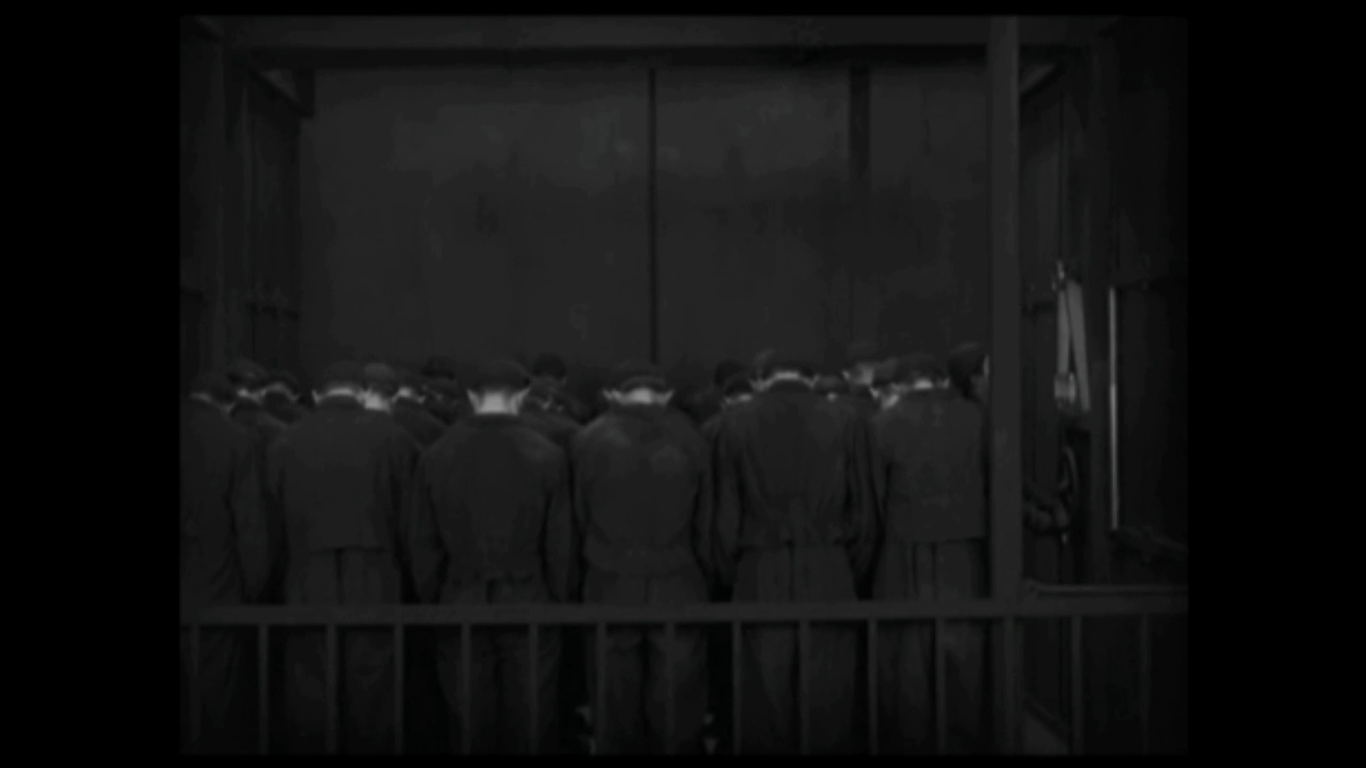 Des prisonniers                                                Des animaux allant à l’abattoir
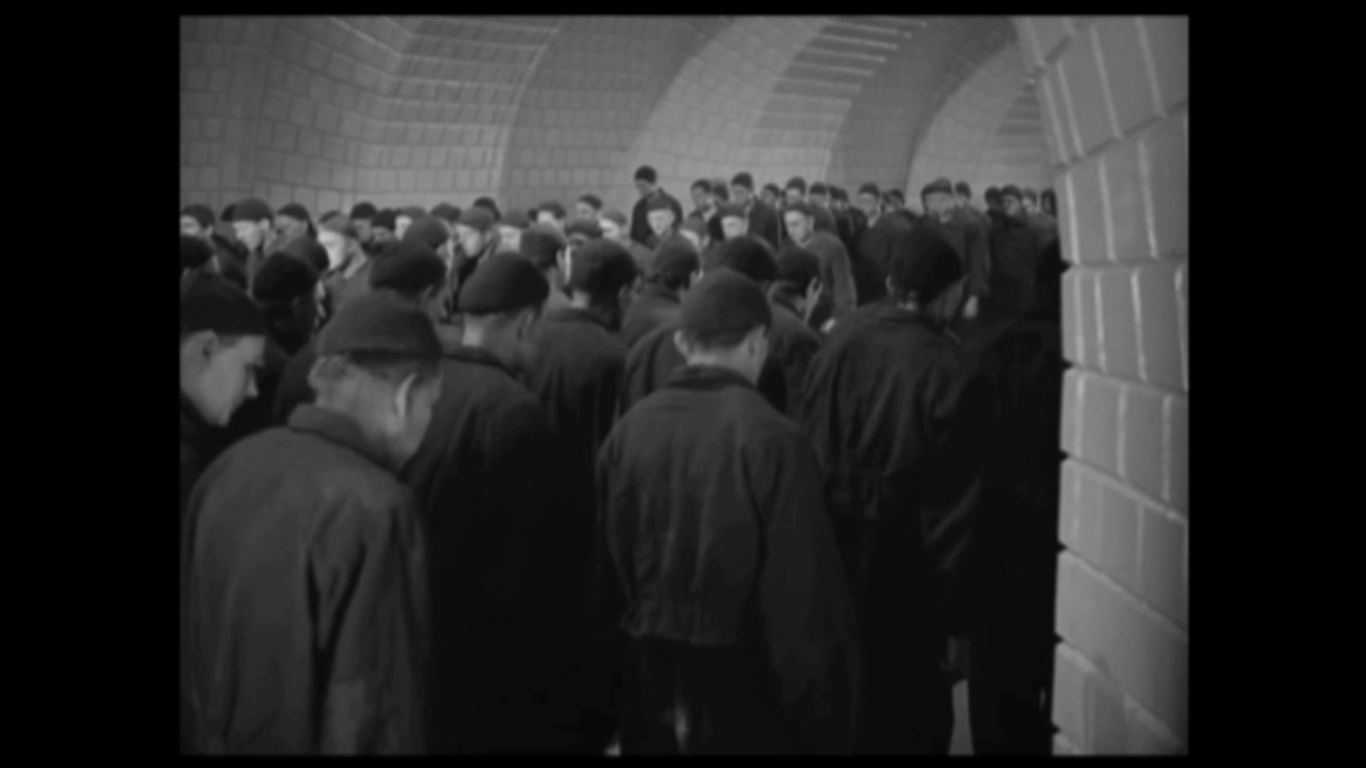